July 2013Monthly Climate Review
Qin Ginger Zhang
Appreciations: Kingtse Mo, Caihong Wen, Wei Shi, Luck He, Yunyun Liu and others
Outline
Tropical Overview:
ENSO conditions
MJO and Tropical Storms
Global Overview
U.S. Climate
Forecast Verification (Monthly/Seasonal)
Notable events and outlooks
2
Evolution of Pacific NINO SST Indices
Ocean Briefing
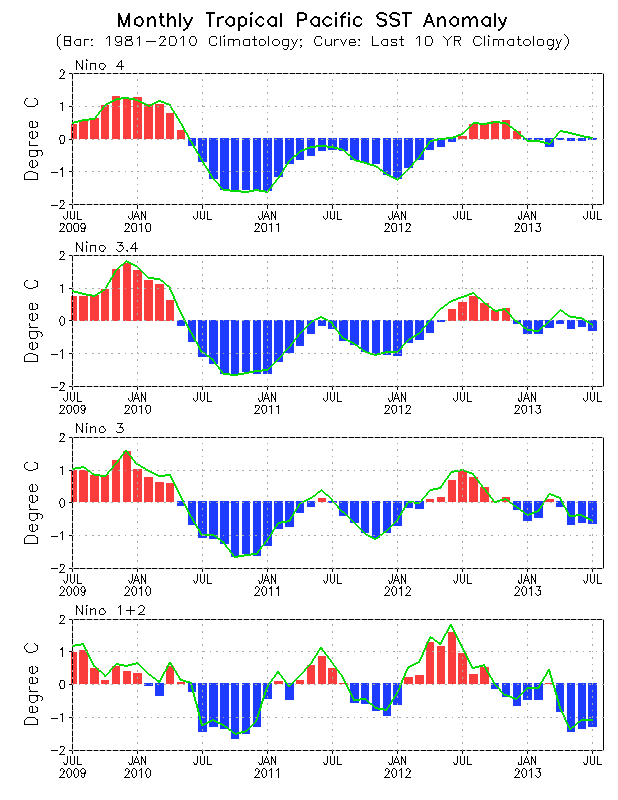 All Nino indices were negative, with Nino 3.4 = -0.3 oC
ENSO-neutral conditions continued in July 2013.
The indices were calculated based on OISST. They may have some differences compared with those based on ERSST.v3b.
Fig. P1a. Nino region indices, calculated as the area-averaged monthly mean sea surface temperature anomalies (oC) for the specified region. Data are derived from the NCEP OI SST analysis, and anomalies are departures from the 1981-2010 (bar) and last ten year (green line) means.
Ocean Briefing
Equatorial Pacific SST (ºC), HC300 (ºC), u850  (m/s)
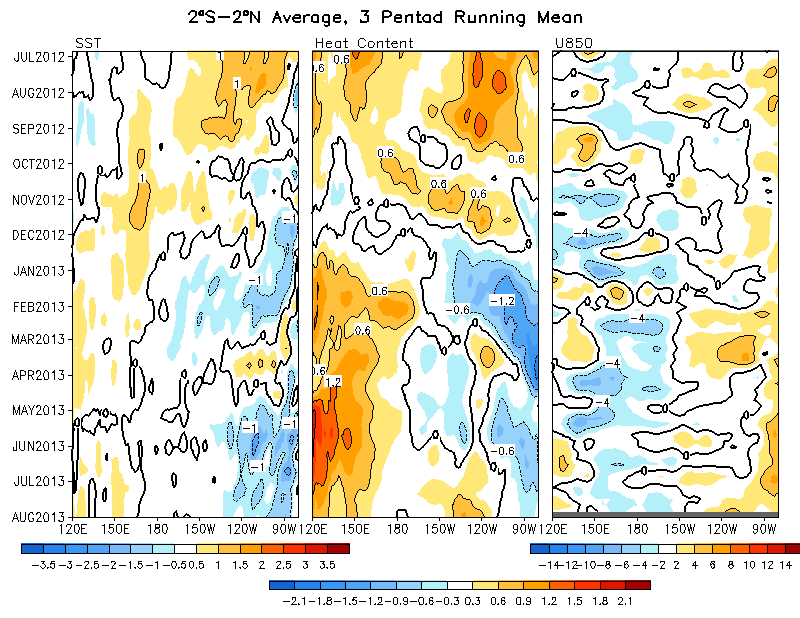 Below average SSTs was observed in the eastern Pacific since May 2013.
 Positive HC300 anomalies in the east-central Pacific continued in July 2013.
 Low-level zonal wind anomalies were near normal in July 2013.
Evolution of Pacific SST Anomalies
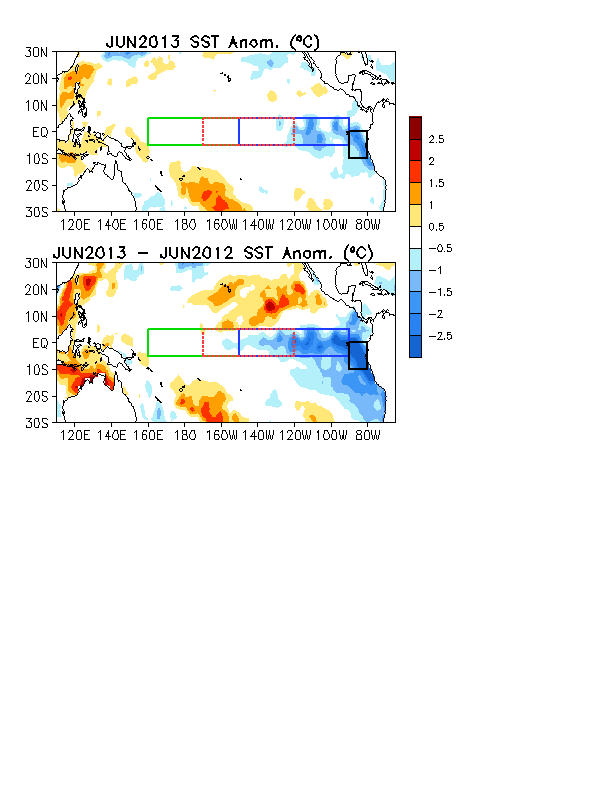 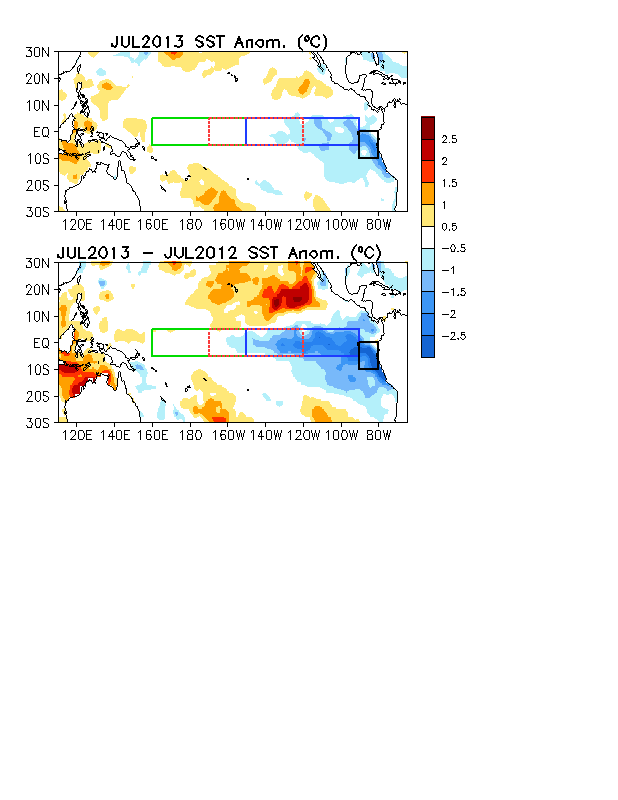 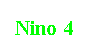 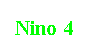 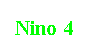 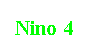 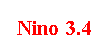 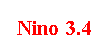 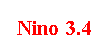 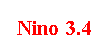 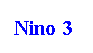 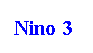 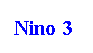 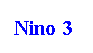 Ocean Briefing
Subsurface Temperature Anomalies along Equator
BOM
GODAS
ECMWF S4
JMA
TAO
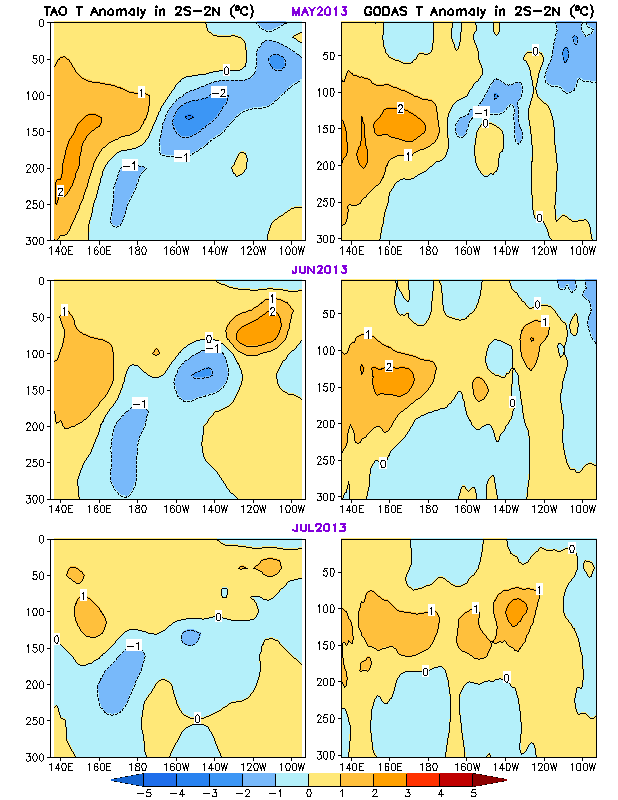 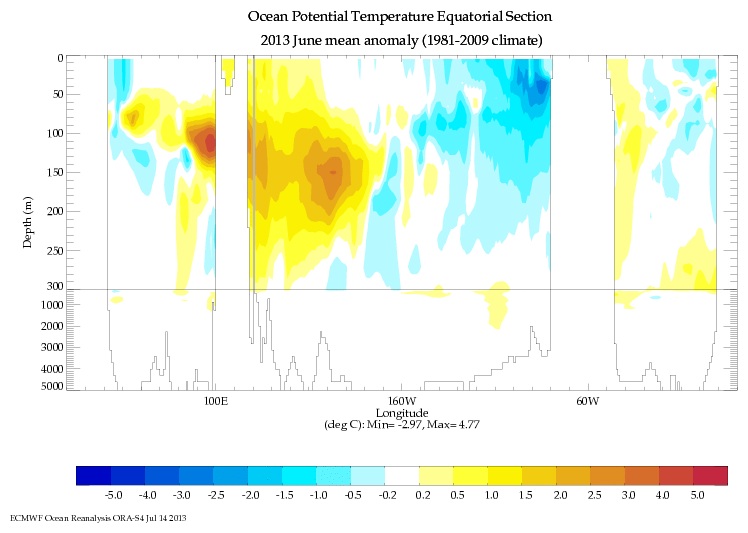 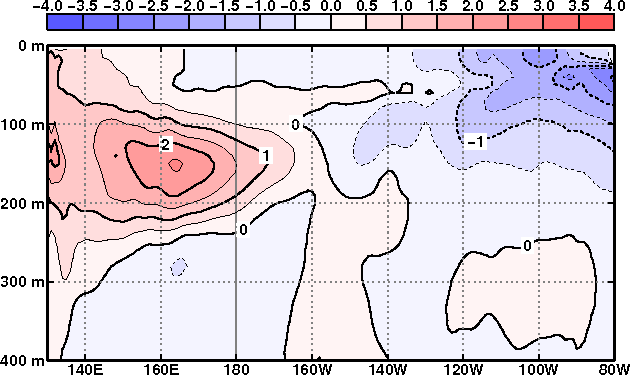 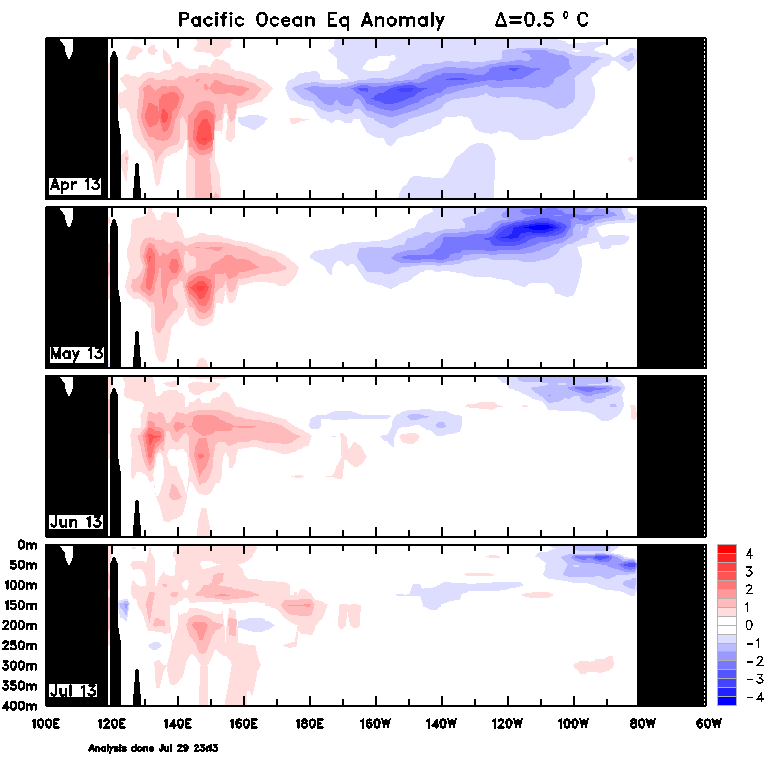 June
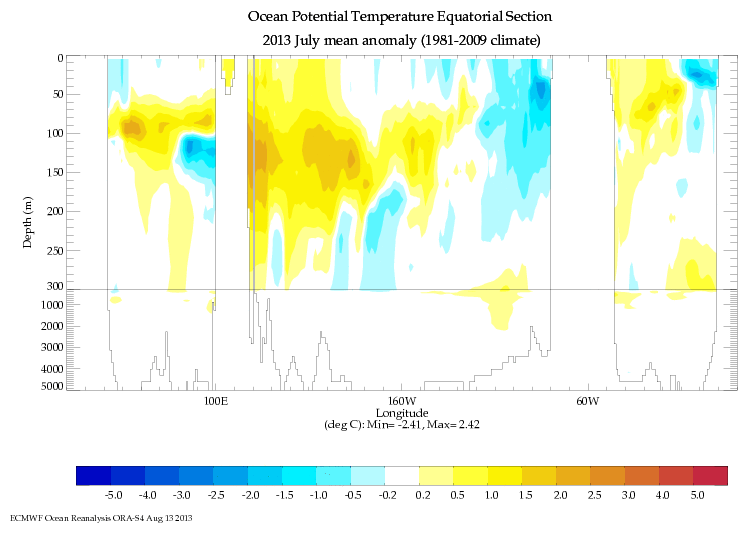 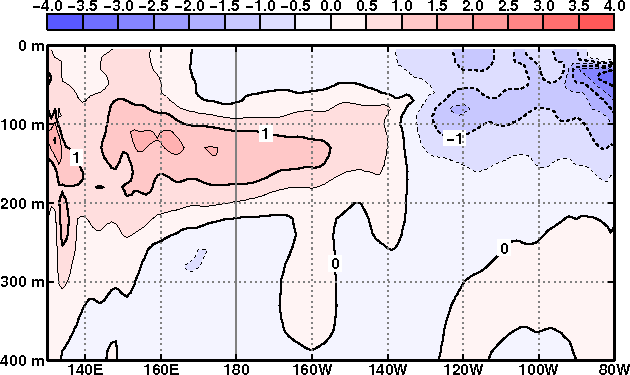 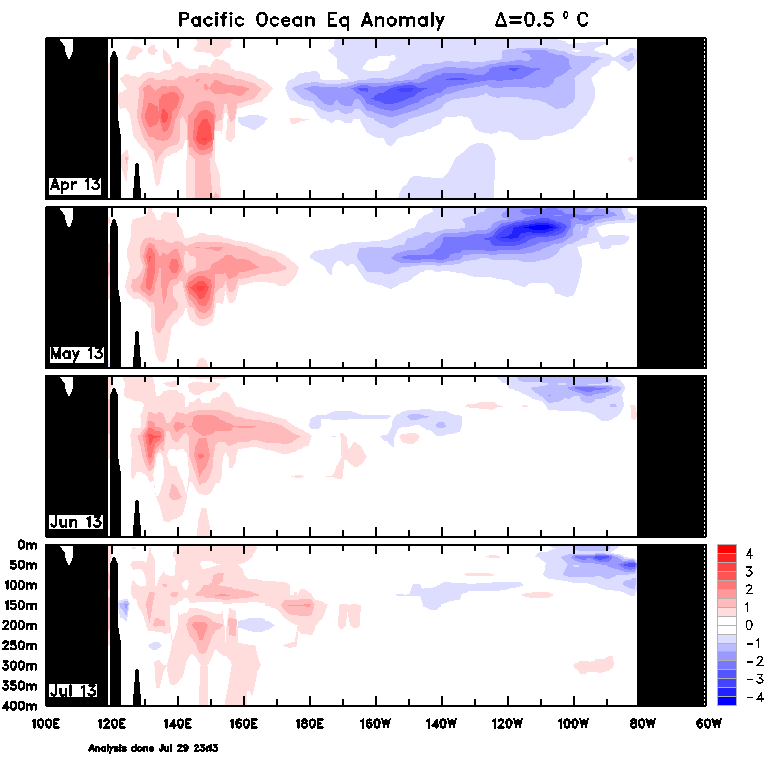 July
Subsurface temperature distribution in the last two months exhibited large uncertainty among ocean reanalysis products
ECMWF S4: http://www.ecmwf.int/products/forecasts/d/charts/oras4/reanalysis/sections/xzmaps/1m!1m!201306!Anomaly!Temperature!/
JMA :http://ds.data.jma.go.jp/tcc/tcc/products/elnino/outlook.html
BOM:http://www.bom.gov.au/climate/enso/e
Ocean Briefing
TAO
GODAS - TAO
Equatorial Pacific Temperature Anomaly
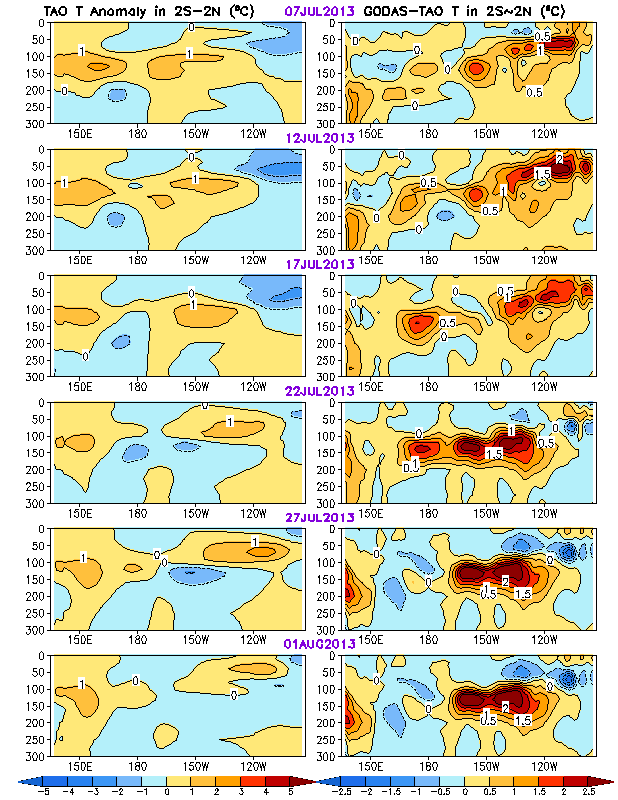 The TAO data showed a warming in the far eastern Pacific in late July 2013,  which seems  be associated with an eastward propagation of the warm anomalies from the central Pacific.
However, there were large uncertainties in subsurface temperature anomalies : discrepancies between GODAS and TAO temperature anomalies were as large as 2 degree in the past three pentads.
The TAO/TRITON array has encountered significant outages since summer 2012, particularly in the eastern part of the array.
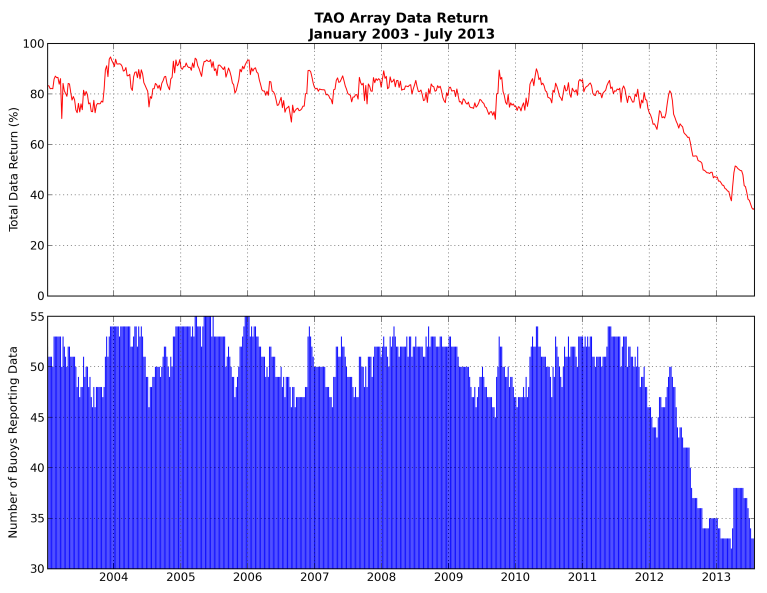 Source: Michael Mcphaden PMEL
ENSO Forecast
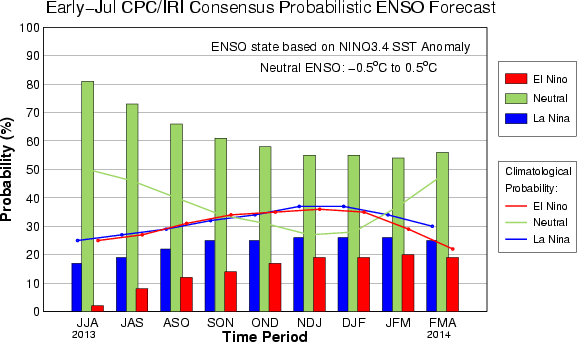 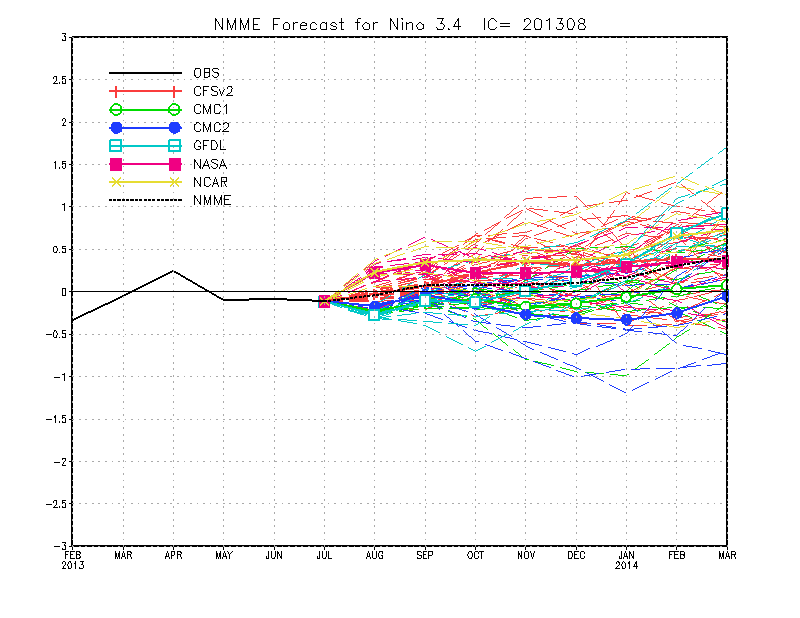 8
MJO
9
200-hPa Velocity Potential 
Anomalies (5°S-5°N)
Positive anomalies (brown shading) indicate unfavorable conditions for precipitation
Negative anomalies (green shading) indicate favorable conditions for precipitation
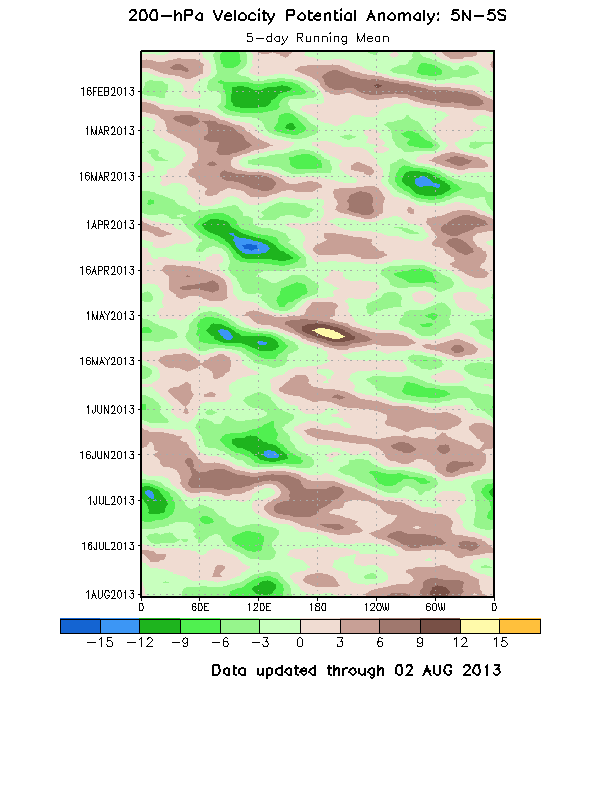 A MJO signal is evident in late February and early March. Anomalies increased in magnitude with more robust eastward propagation indicated during April 2013.


The velocity potential anomalies were more coherent only briefly during early to mid-May.


During late June and the first half of July, the signal was more coherent and consistent with a canonical MJO footprint.  More recently, a more stationary pattern is noted.
Time
Longitude
OLR Anomalies – Past 30 days
Drier-than-normal conditions, positive OLR anomalies (yellow/red shading) 
Wetter-than-normal conditions, negative OLR anomalies (blue shading)
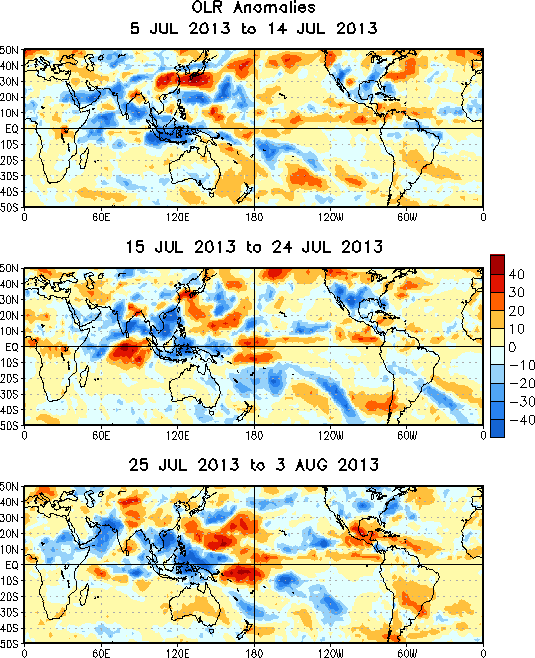 During early to mid-July, the MJO enhanced phase propagated over the Indian Ocean to the Maritime Continent, promoting increased convection.



The MJO signal began to weakened during mid-July. Enhanced convections shifted northeast across Southeast Asia and the Maritime Continent. Enhanced (suppressed) convection continued across the North American monsoon region (central Pacific).

During late July and early August, other modes of variability influenced anomalous convection with enhanced convection persisting across Southeast Asia and the Maritime Continent. Drier conditions are noted across Mexico and the Caribbean region.
MJO Index -- Recent Evolution
The axes (RMM1 and RMM2) represent daily values of the principal components from the two leading modes 
 The triangular areas indicate the location of the enhanced phase of the MJO
 Counter-clockwise motion is indicative of eastward propagation. Large dot most recent observation.
 Distance from the origin is proportional to MJO strength
 Line colors distinguish different months
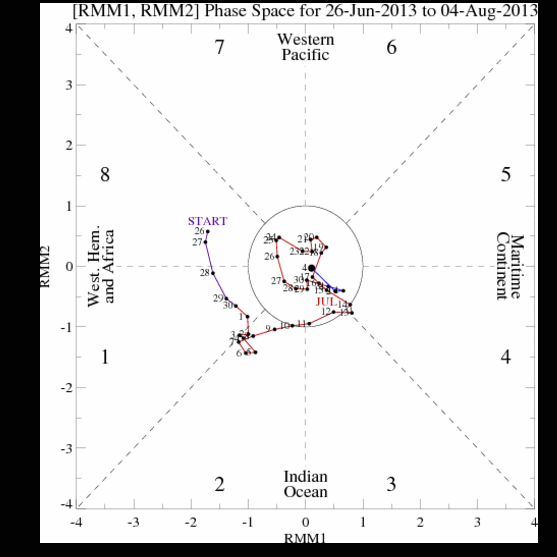 During the previous month, the Wheeler-Hendon Index indicated a weak MJO signal.
CFSv2 MJO forecast for 30-day WH-MJO Index and 45-day Velocity Potential Anomaly
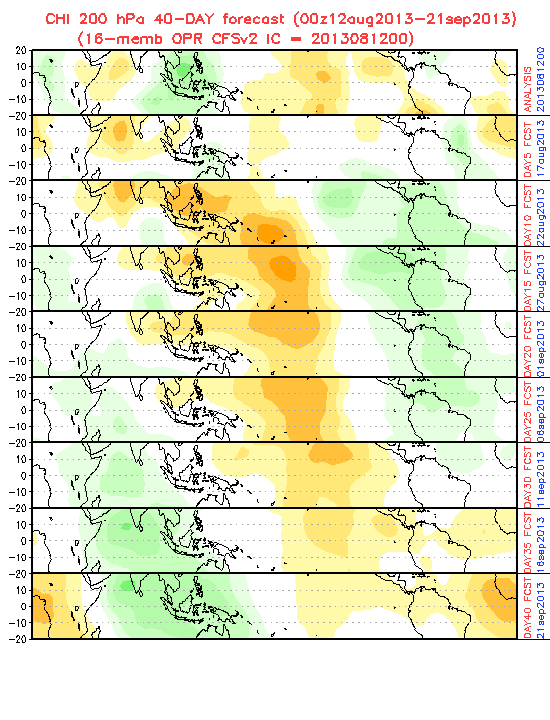 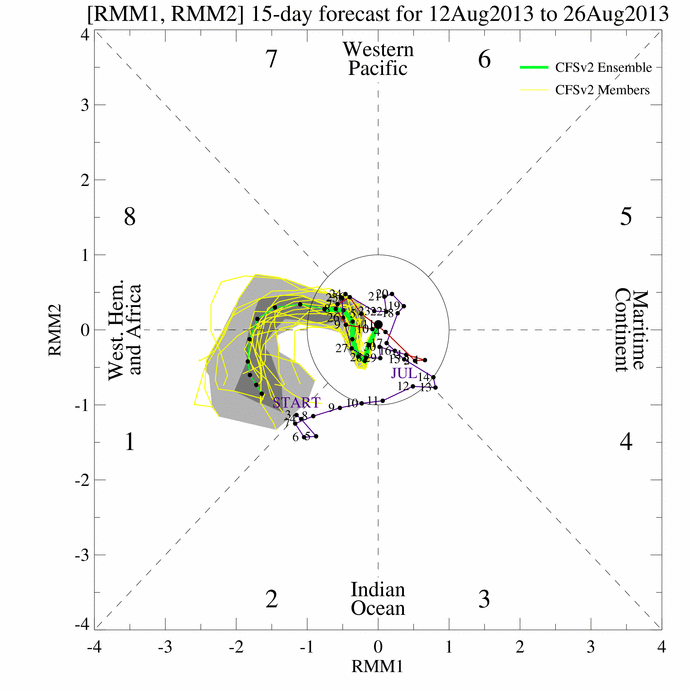 13
Hurricane Outlooks Update
Drought Briefing
Tropical storms/hurricanes
15
Atlantic: 4 TCs
Andrea, Barry, Chantal,Dorian
Eastern Pacific
5 Hurricanes and  2 TCs in July
Hurricanes:
Barnara, Cosme, Dalila, Erick, Gil
TCs:
Alvin and  
Flossie (25-30Jul hit Hawaii)
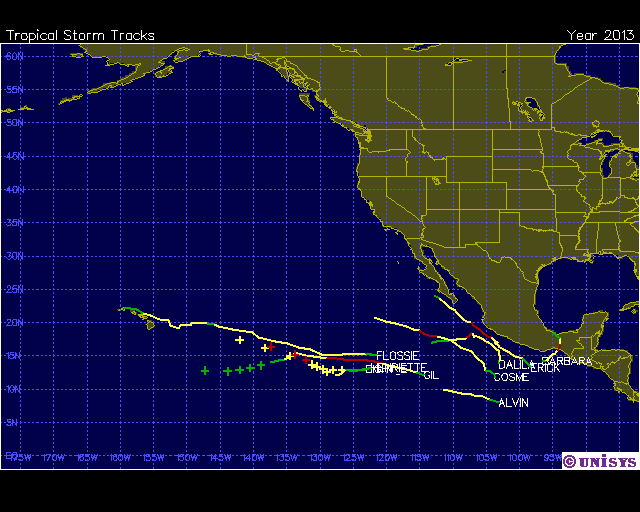 Luck He
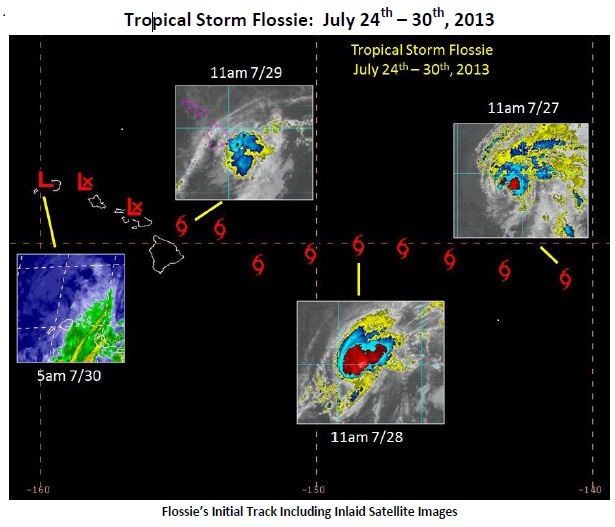 Flossie made a brief, but eventful, pass through the Central North Pacific Ocean. Tropical Storm Flossie
entered the Central Pacific Hurricane Center’s area of responsibility in the early morning hours of July 27th. It became the first storm to trigger tropical cyclone related warnings for the state of Hawaii since a previous incarnation of Flossie in 2007. Initial data suggest that the center of Flossie never made and fall, but came close on Kaua’i in the early morning hours of July 30th.
[Speaker Notes: kkkss]
Global Overview
17
Ocean Briefing
Global SST Anomaly (0C) and Anomaly Tendency
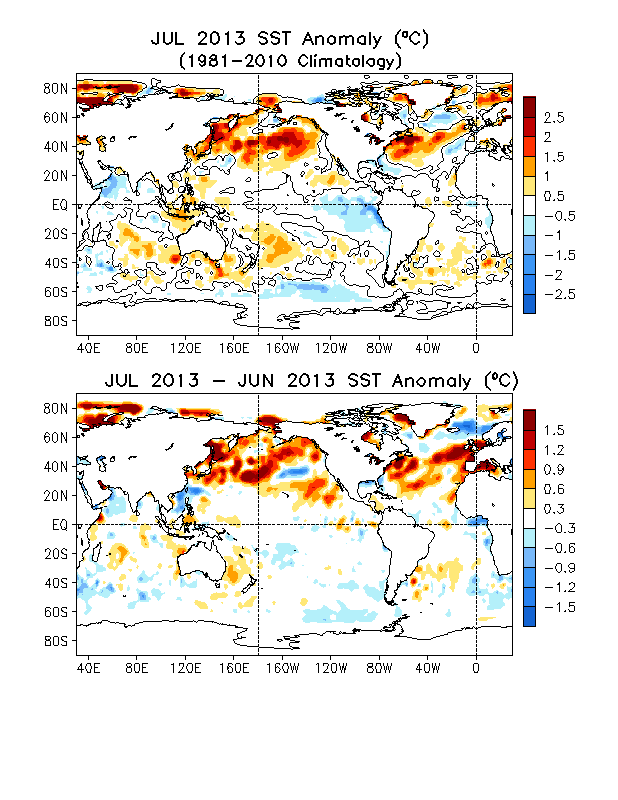 SST was near-normal across the western-central tropical Pacific and below average across the eastern Pacific.
 Strong positive SST anomalies were observed in the high latitudes of North Pacific, North Atlantic, and Arctic Oceans.
A strong warming tendency was observed in the high latitudes of North Pacific, North Atlantic and Artic Oceans.
Fig. G1. Sea surface temperature anomalies (top) and anomaly tendency (bottom). Data are derived from the NCEP OI SST analysis, and anomalies are departures from the 1981-2010 base period means.
Pacific Decadal Oscillation Index
Ocean Briefing
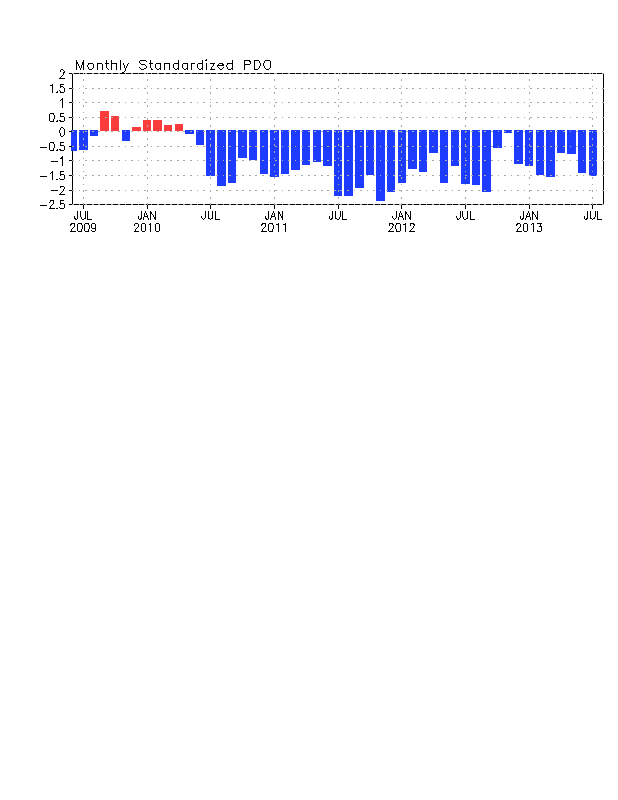 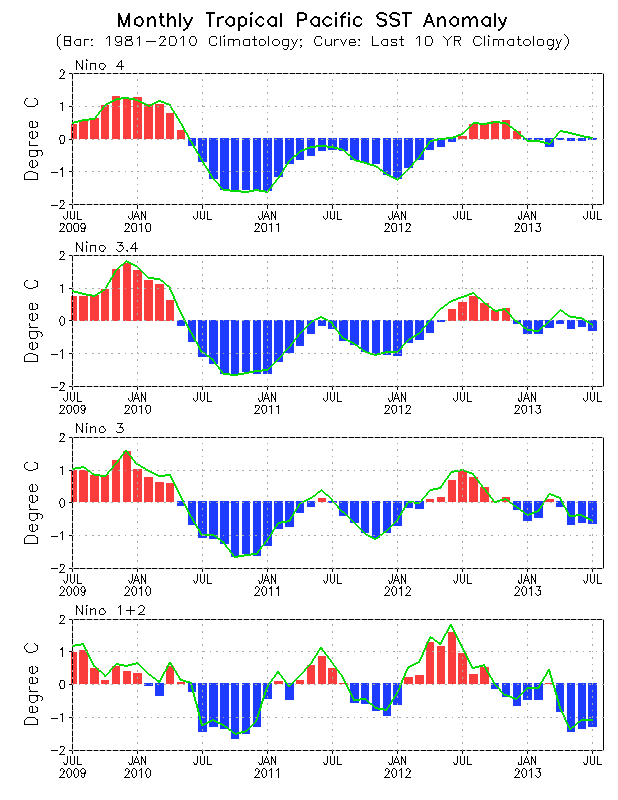 Negative PDO phase since May 2010 has persisted for more than 3 years (39 months) now, and the PDO index slightly  strengthened in July 2013 with PDO index  = -1.5.
 The apparent connection between NINO3.4 and PDO index suggest connections between tropics and extratropics.
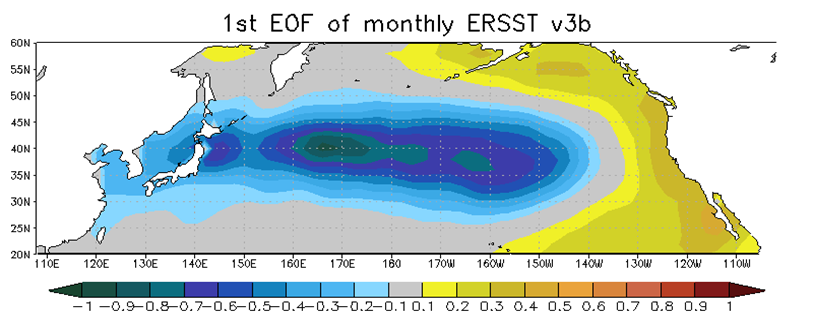 Pacific Decadal Oscillation is defined as the 1st EOF of monthly ERSST v3b in the North Pacific for the period 1900-1993. PDO index is the standardized projection of the monthly SST anomalies onto  the 1st EOF pattern.
 The PDO index differs slightly from that of JISAO, which uses a blend of UKMET and OIv1 and OIv2 SST.
North Pacific & Arctic Ocean: SST Anom., SST Anom. Tendency, OLR, SLP, Sfc Rad, Sfc Flx
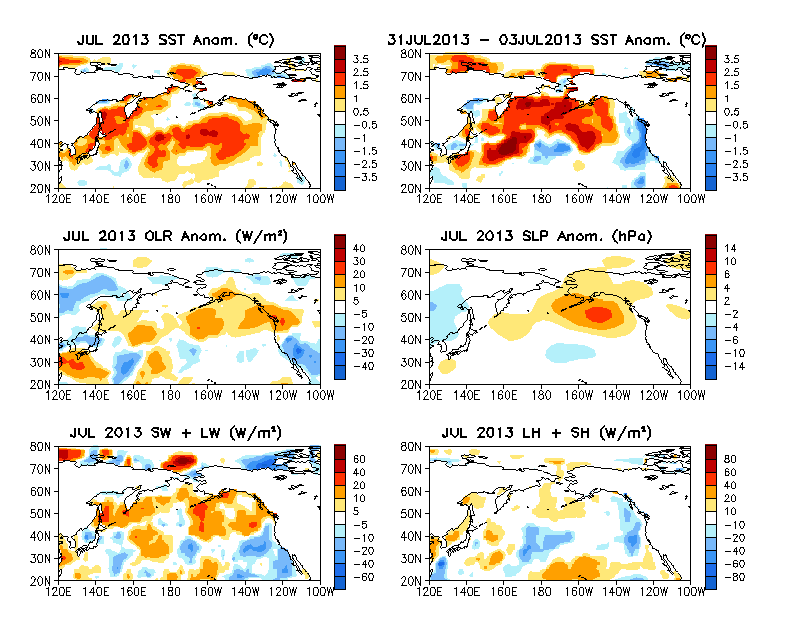 Large positive SSTA were observed in the North Pacific and Artic Oceans.
 Large positive SW+LW anomalies were observed  in the Artic Ocean and the high latitudes of North Pacific, leading to significant warming in these regions.
Fig. NP1. Sea surface temperature (SST) anomalies (top-left), anomaly tendency (top-right), Outgoing Long-wave Radiation (OLR) anomalies (middle-left), sea surface pressure anomalies (middle-right), sum of net surface short- and long-wave radiation anomalies (bottom-left), sum of latent and sensible heat flux anomalies (bottom-right). SST are derived from the NCEP OI SST analysis, OLR from the NOAA 18 AVHRR IR window channel measurements by NESDIS, sea surface pressure and surface radiation and heat fluxes from the NCEP CDAS. Anomalies are  departures from the 1981-2010  base period means.
NAO and SST Anomaly in North Atlantic
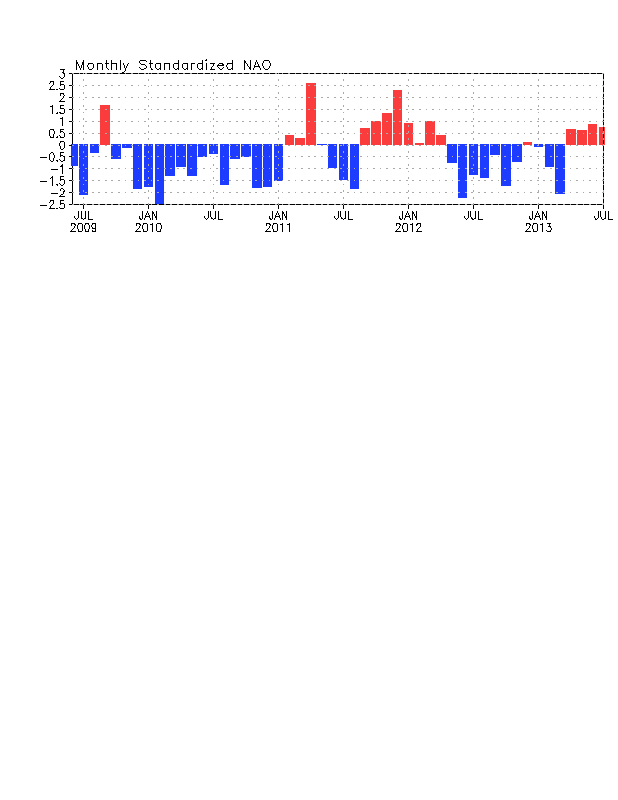 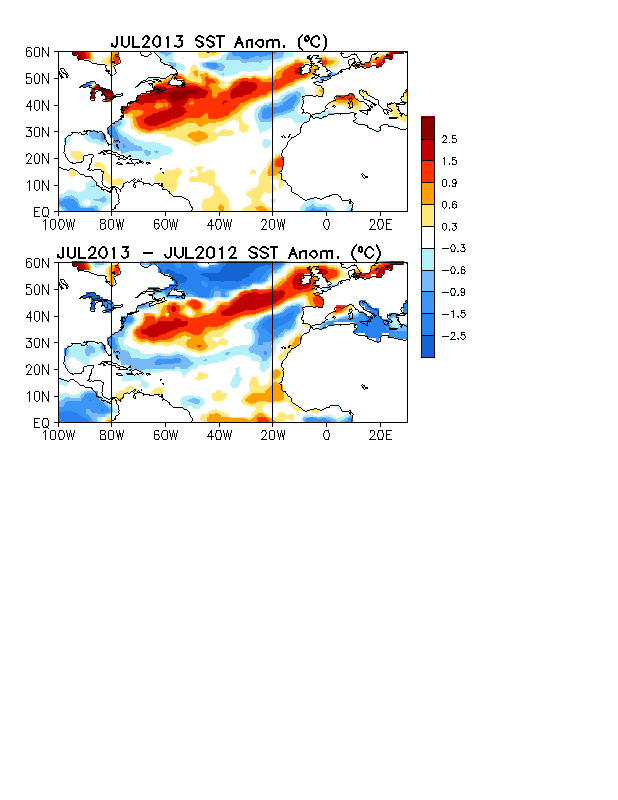 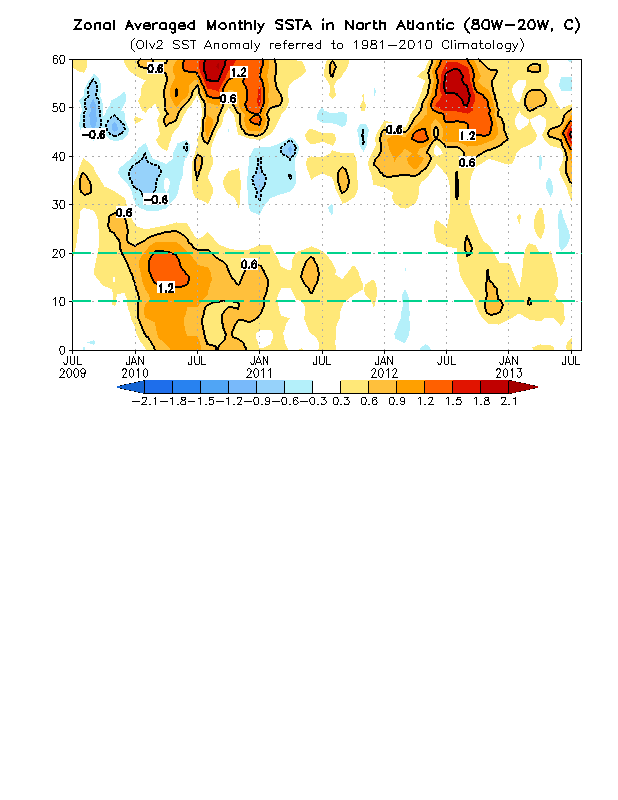 High-latitude North Atlantic SSTA is generally closely related to NAO index (negative NAO  leads to SST warming and positive NAO leads to SST cooling). 
 NAO continued to be positive in July 2013. 
In the past three hurricane seasons,  positive SSTA in MDR was strong in 2010, and became weakening in subsequent two years.
Fig. NA2. Monthly standardized NAO index (top) derived from monthly standardized 500-mb height anomalies obtained from the NCEP CDAS in 20ºN-90ºN (http://www.cpc.ncep.noaa.gov).  Time-Latitude section of SST anomalies averaged between 80ºW and 20ºW (bottom). SST are derived from the NCEP OI SST analysis, and anomalies are departures from the 1981-2010 base period means.
NAO Index
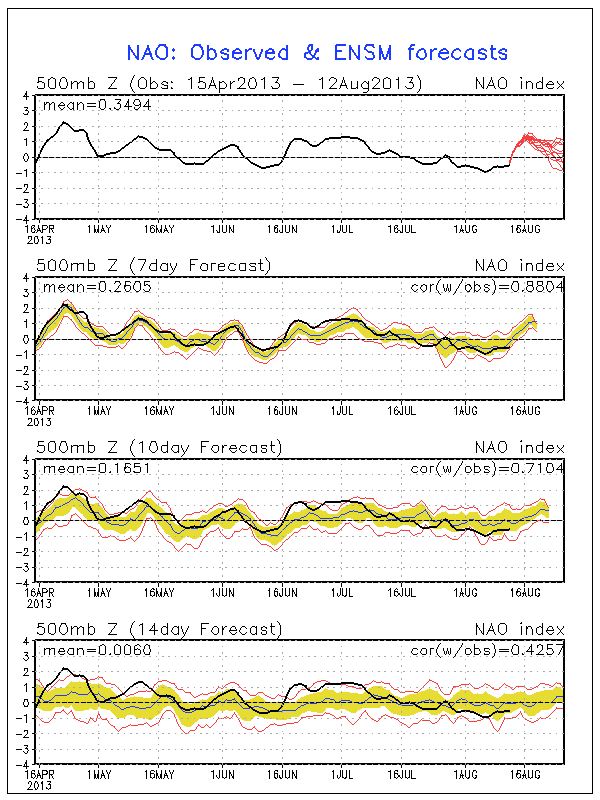 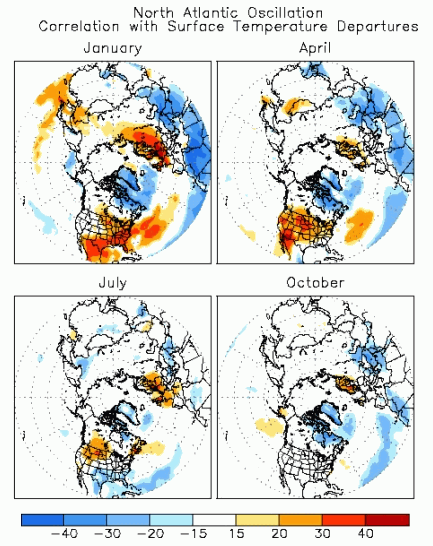 22
Global Monthly Mean Temperature Anomaly
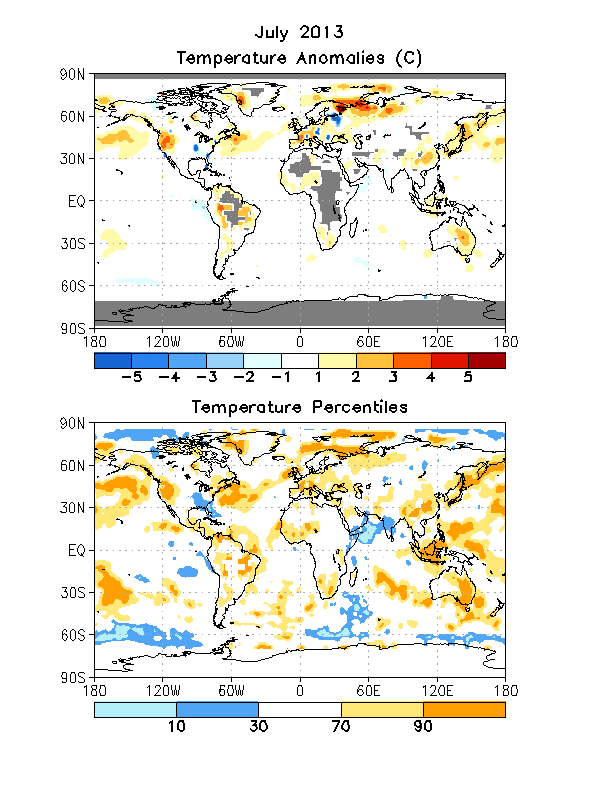 23
Global Monthly Mean Precipitation Anomaly
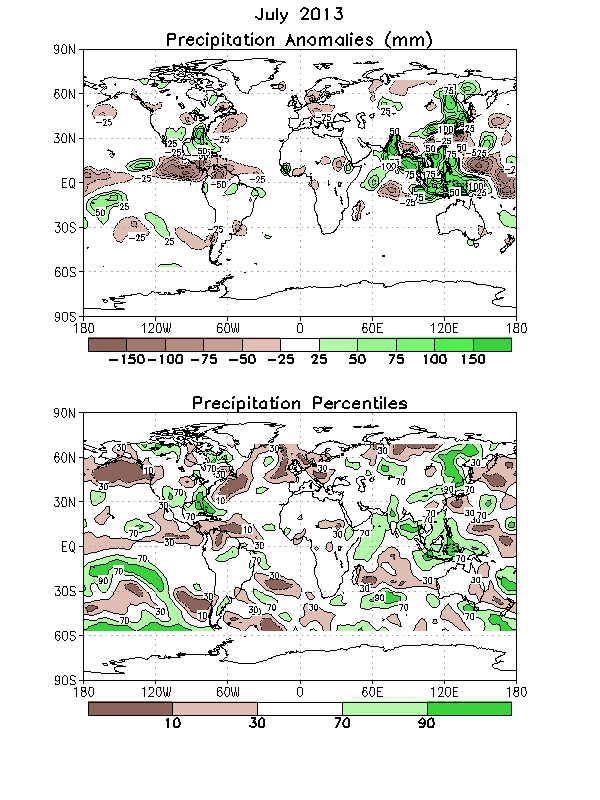 24
[Speaker Notes: The precipitation and temperature are monthly data over the globe from CPC PRECipitation REConstruction over Land (Chen, M., P. Xie, J. E. Janowiak and P. A. Arkin, 2002: Global land precipitation: A 50-yr monthly analysis based on gauge observations. J. Hydrometeor., 3, 249-266)]
US Climate: July 2013
25
July Monthly Mean Temperature
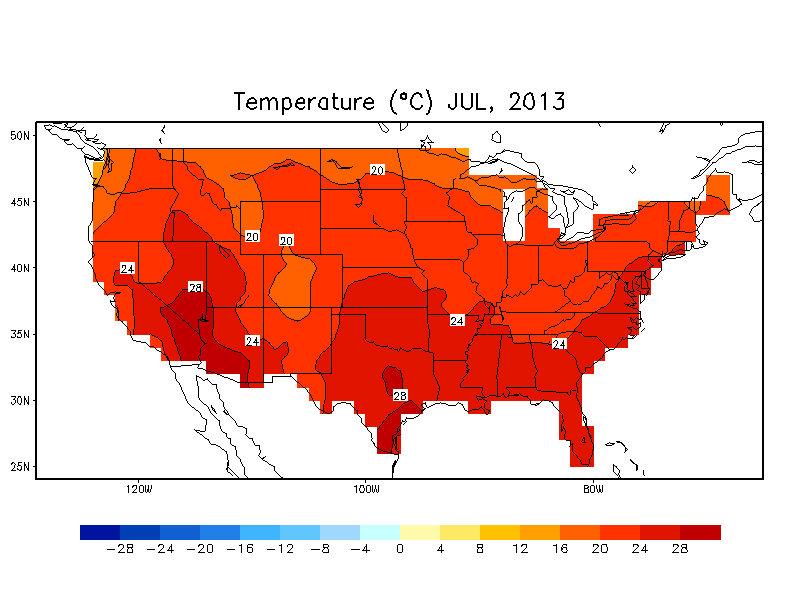 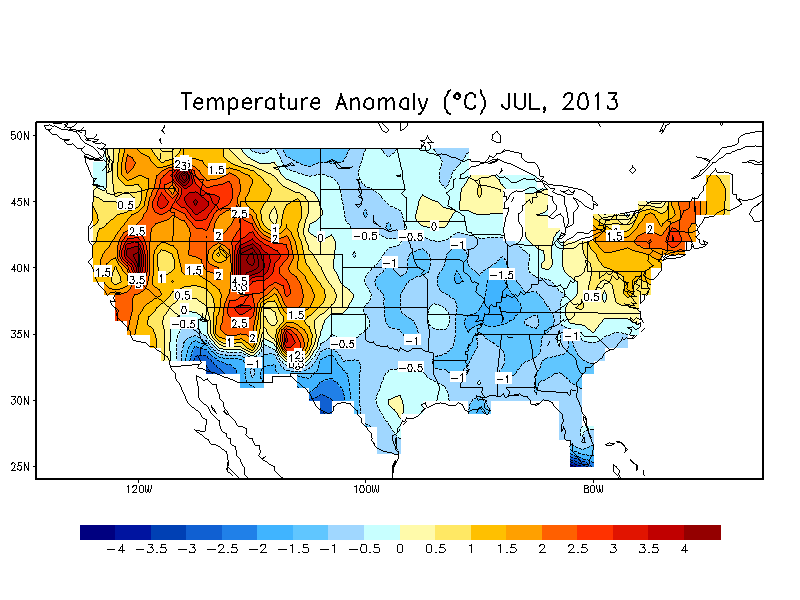 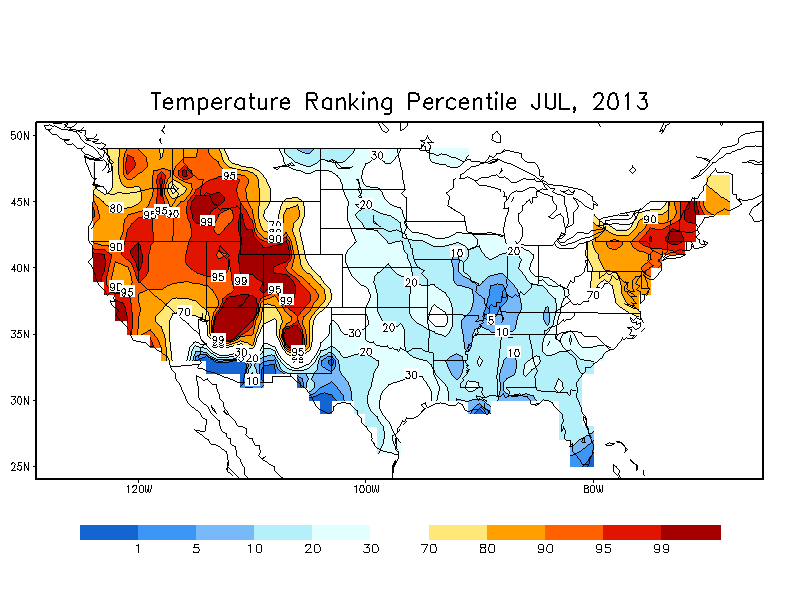 26
July Monthly Mean Precipitation
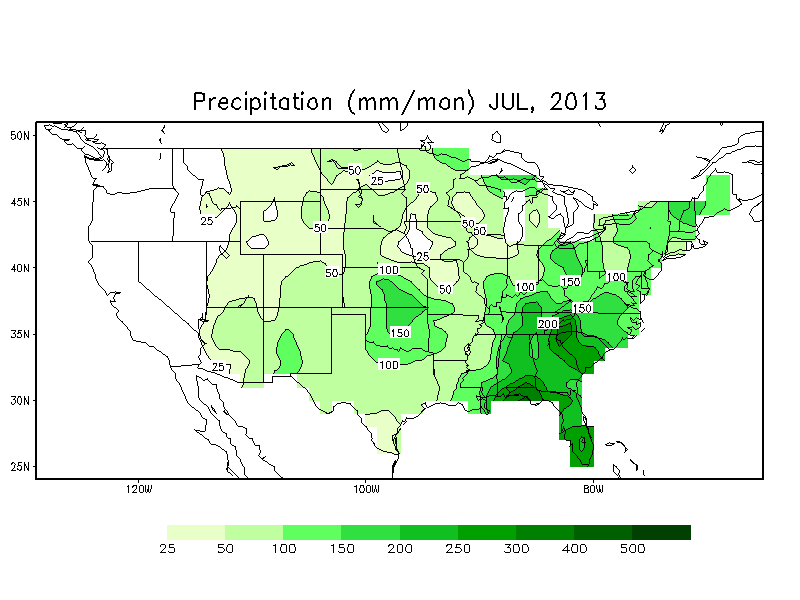 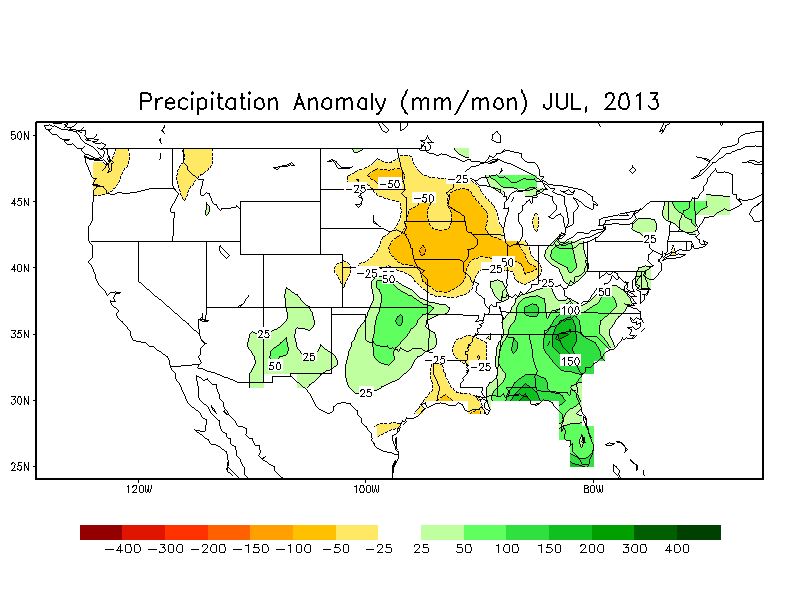 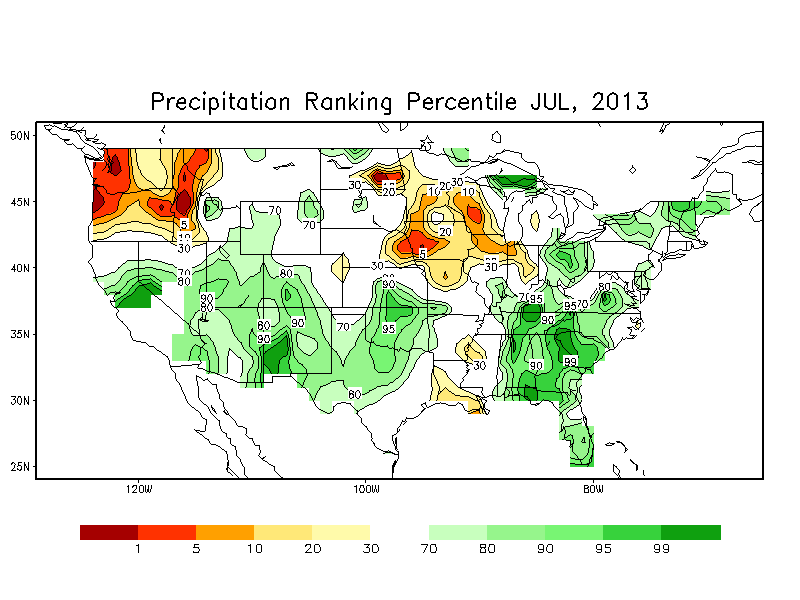 27
[Speaker Notes: http://www.cpc.ncep.noaa.gov/products/tanal/temp_analyses.php]
Northern American Monsoon P time series
28
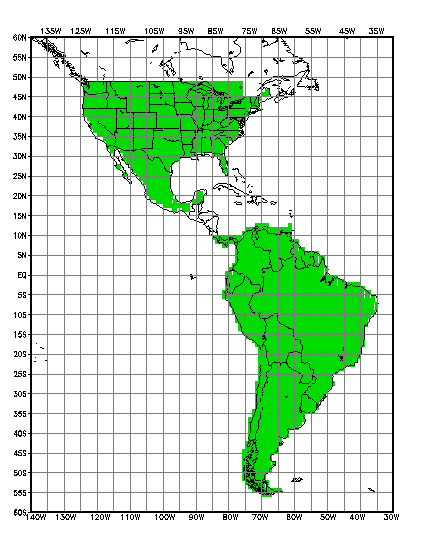 WET July
Arizona
New Mexico
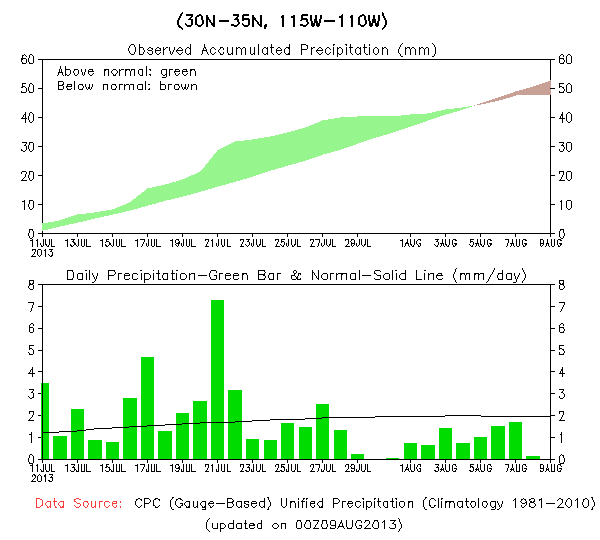 NAM P time series (Texas)
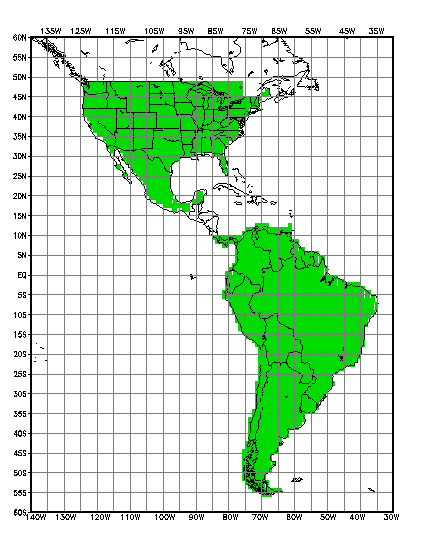 29
Eastern Texas
Western Texas
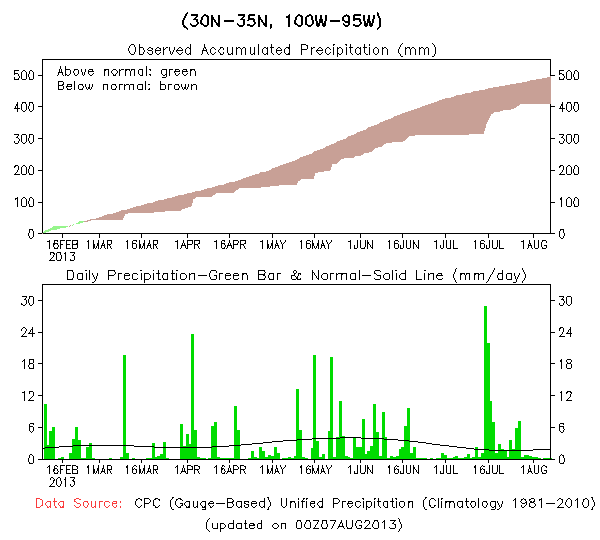 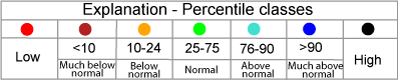 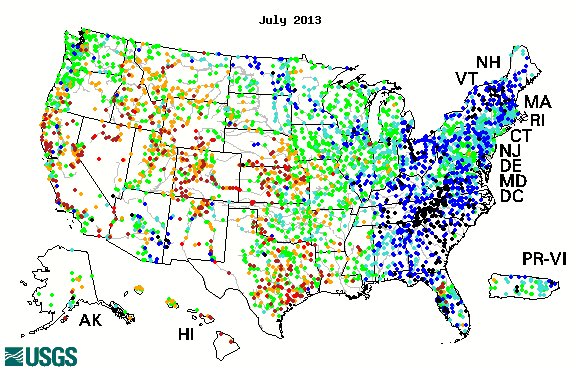 Streamflow Percentile (USGS)
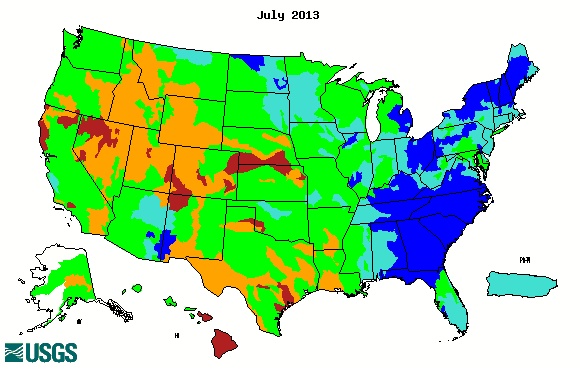 Drought improved over the Great Plains and California, Texas.
 Above normal  rain caused flooding over the Southeast and the Northeast. 
Good monsoon rainfall over the Southwest improved drought conditions over AZ and western NM
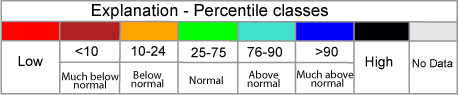 30
Drought Briefing
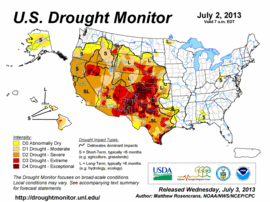 Drought   monitor
31
The pattern is similar to the DM last month but the intensity decreases
the  Western  States are still under drought  except  Washington  and  Montana
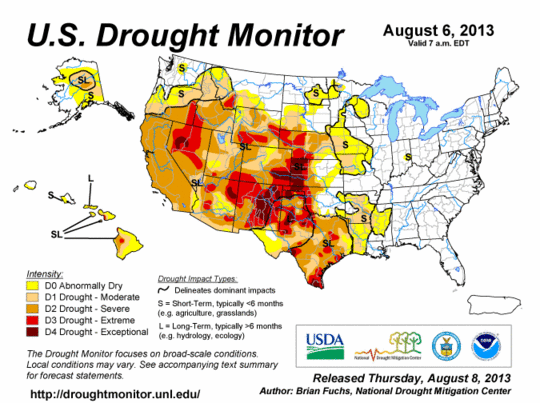 [Speaker Notes: Our web site]
Forecast Verification:July and MJJ
32
July Temperature Forecast Verification
Observations
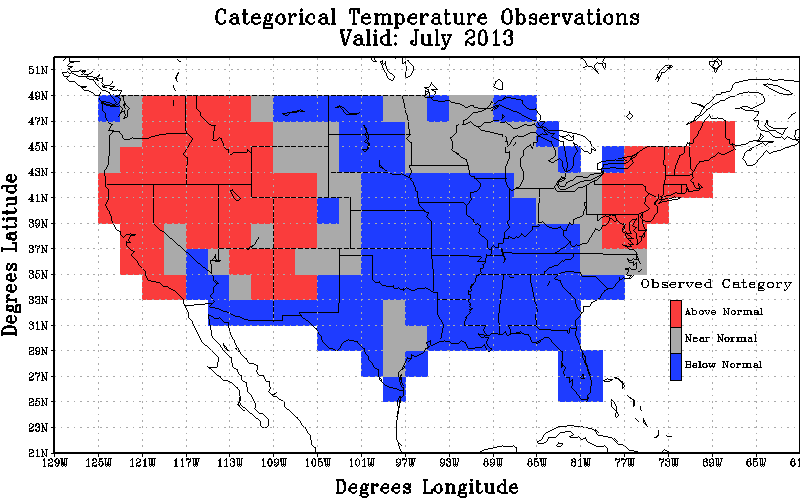 Original Forecast
Revised Forecast
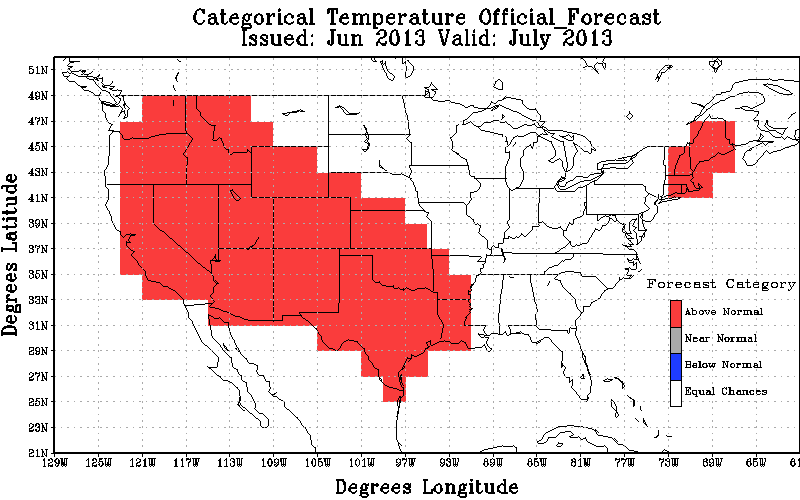 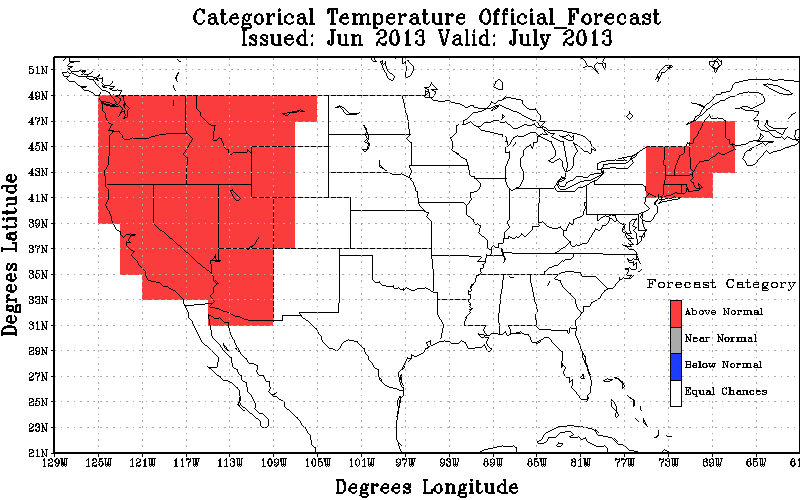 Non-EC Skill Score: 25.63; non-EC coverage:  51.29%
All Forecasts:  13.15
Non-EC Skill Score: 60.13; non-EC coverage: 34.05%
All Forecasts:  20.47
July Precipitation Forecast Verification
Observations
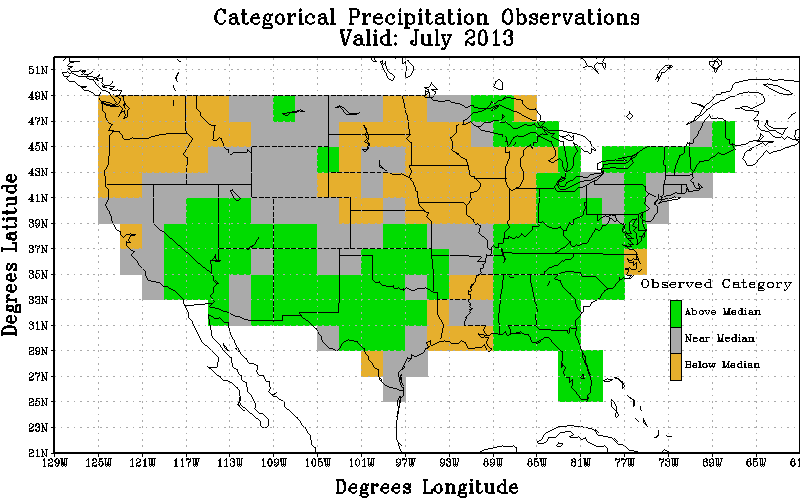 Original Forecast
Revised Forecast
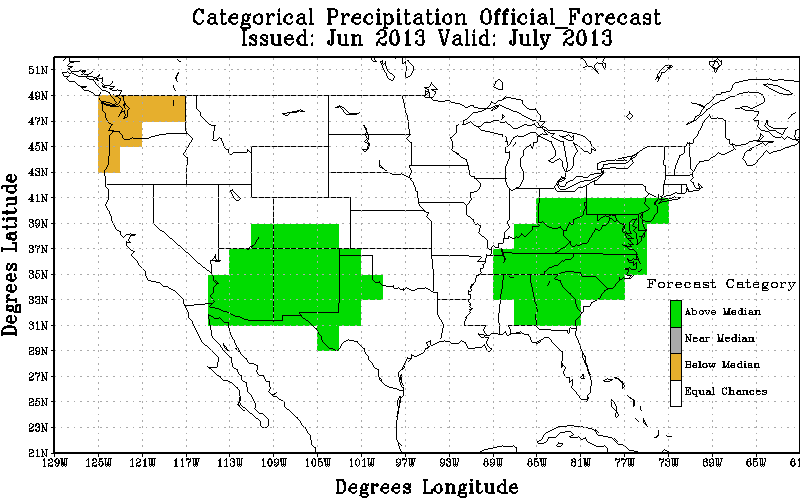 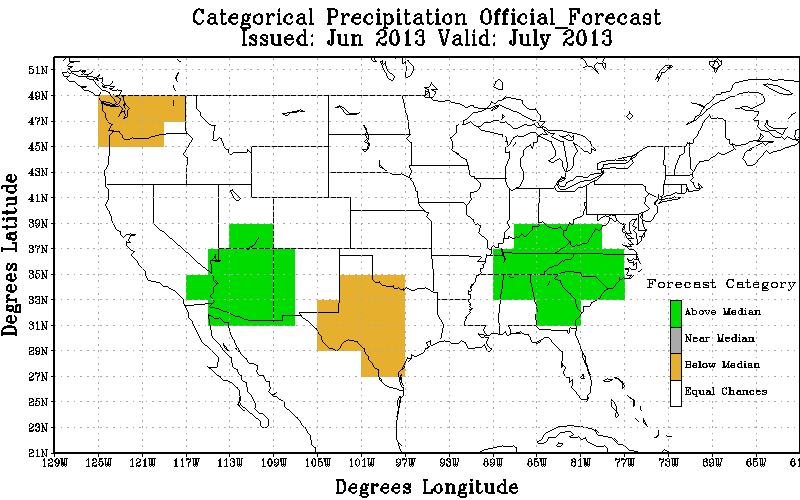 Non-EC Skill Score: 57.55; non-EC coverage: 22.84% 
All Forecasts:  13.15
Non-EC Skill Score:  75.41; non-EC coverage: 26.29%
All Forecasts: 19.83
MJJ Temperature Forecast Verification
Observations
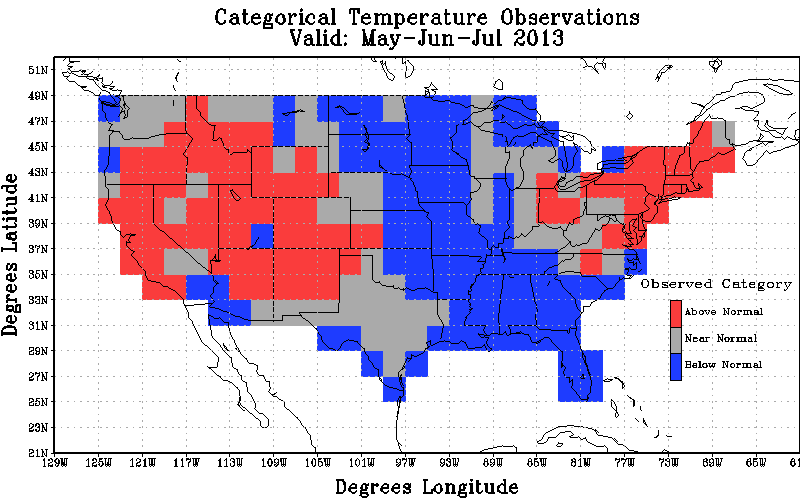 Official Forecast
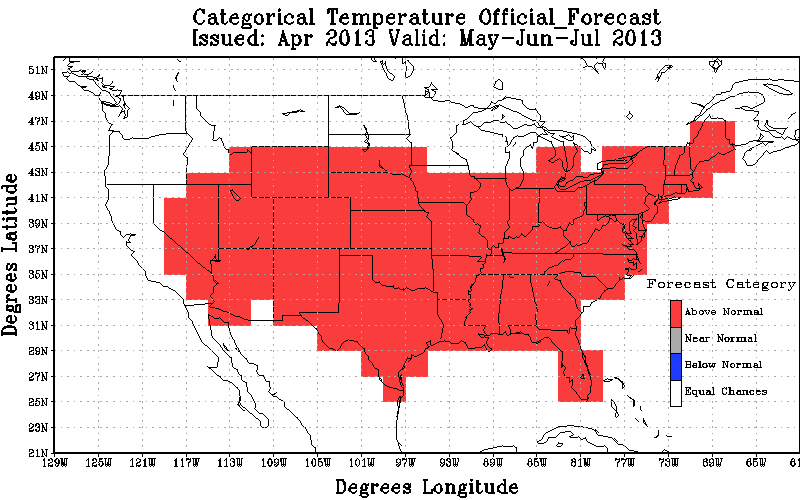 Non-EC Skill Score: 0.60;
 non-EC coverage: 71.55% 
All Forecasts:  0.43
35
MJJ Precipitation Forecast Verification
Observations
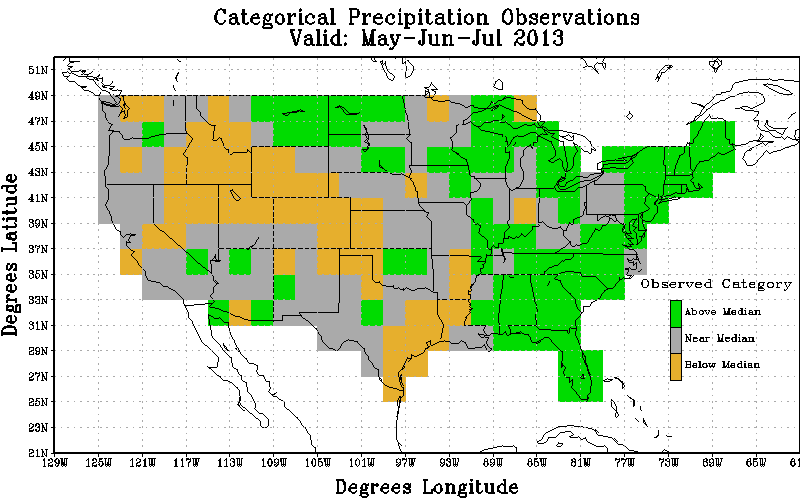 Official Forecast
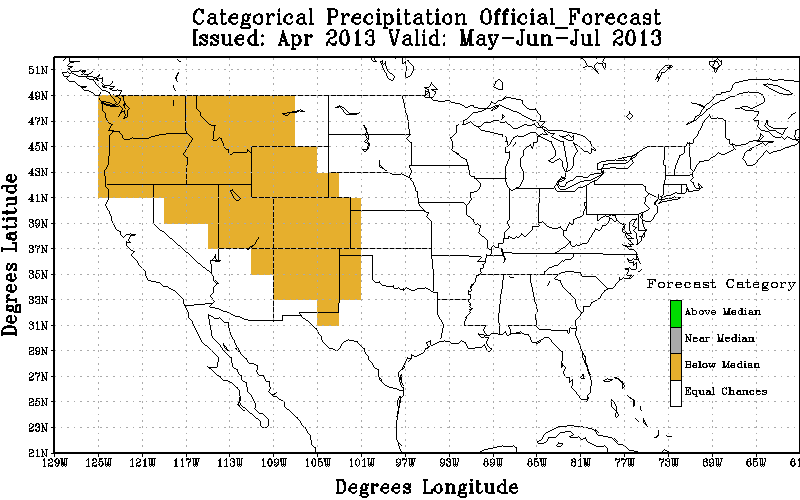 Non-EC Skill Score: 30.77; 
non-EC coverage: 28.02%
All Forecasts:  8.62
36
Notable Events and Outlooks
37
Status of  2013 Asian Summer Monsoon
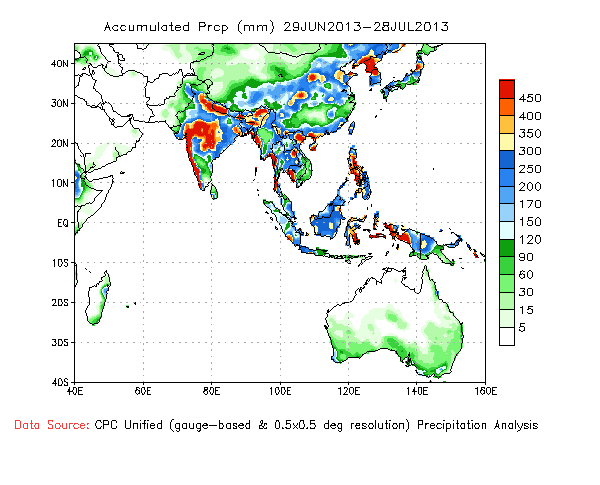 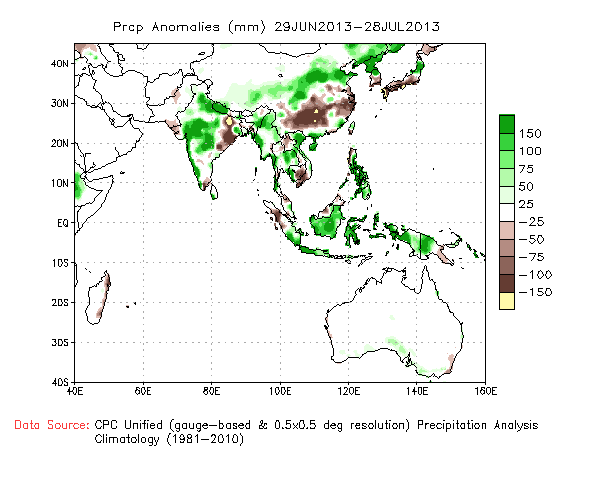 The July anomalous rainfall pattern over monsoon Asia is very similar to June pattern.  Central and Northern India continues to receive above normal monsoon rainfall, even though east central India is deficient.
Hot and Dry in Southeastern China
Precipitation Percentile of July 2013
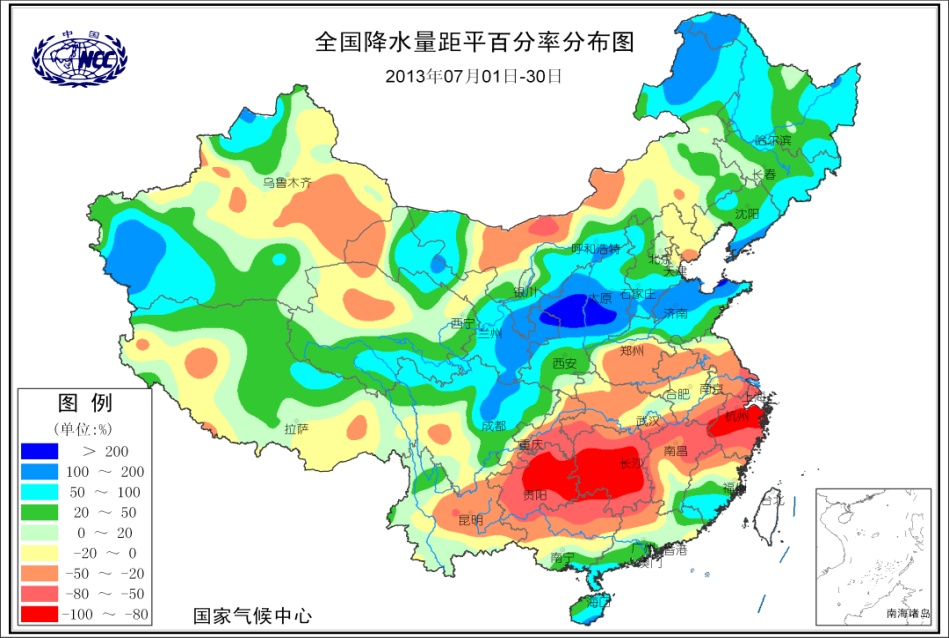 Having 19 days in July, the maxima temperature was higher than 100 ºF in Shanghai, China
Temperature Anomalies in July 2013
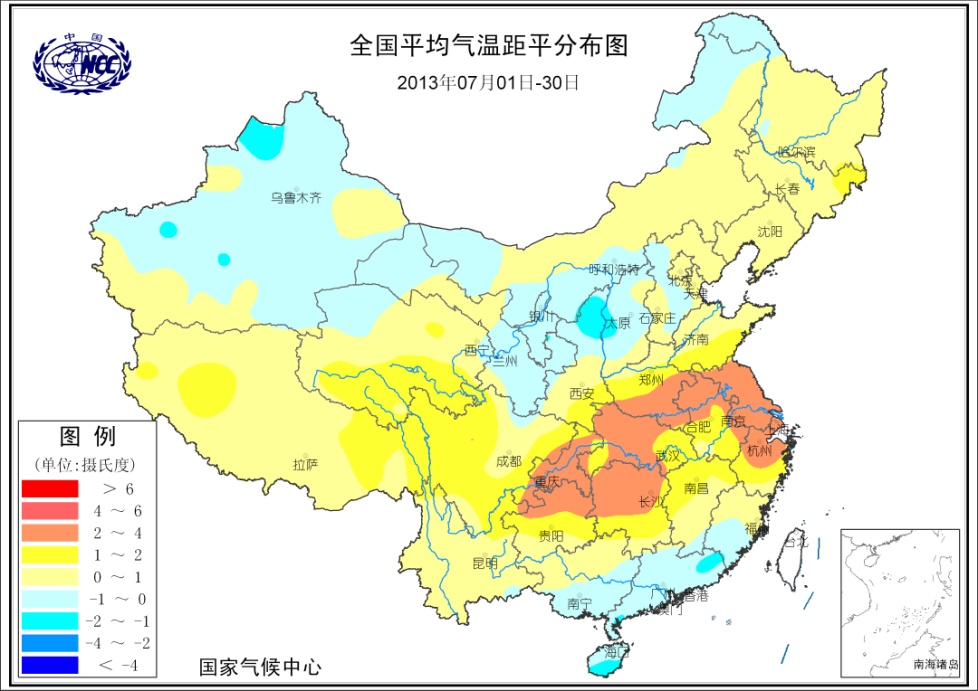 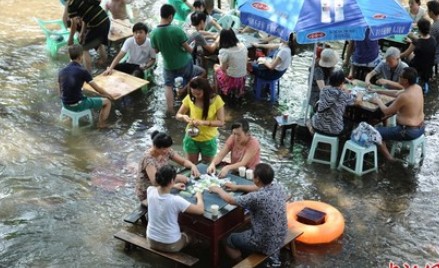 39
NMME/IMME Forecast for Spt.
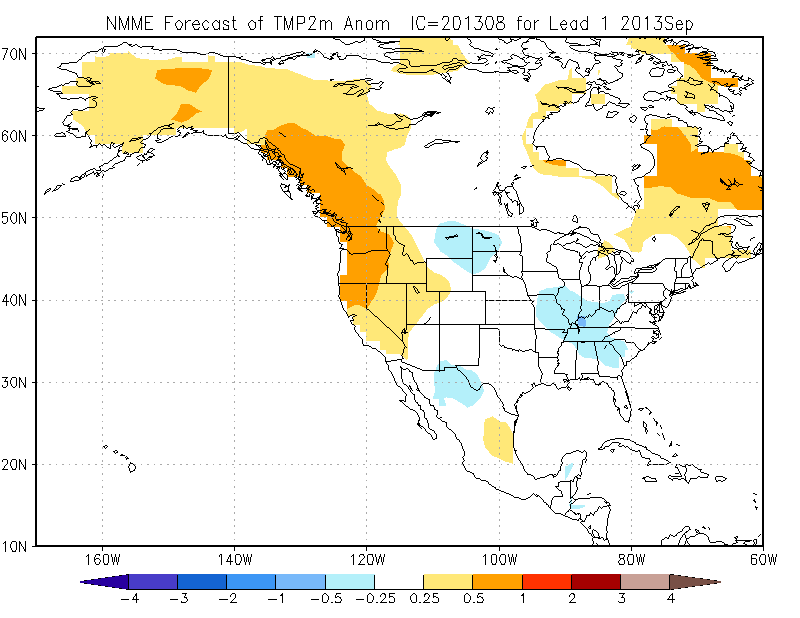 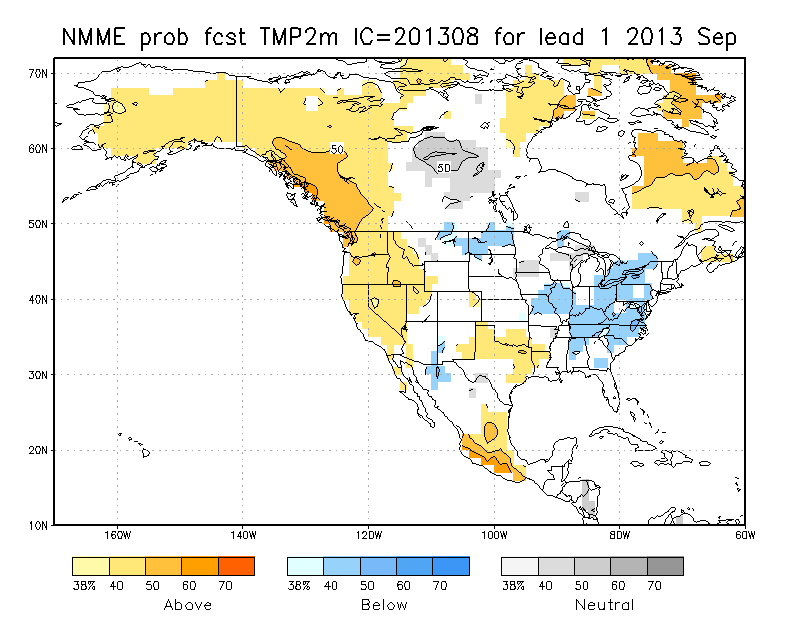 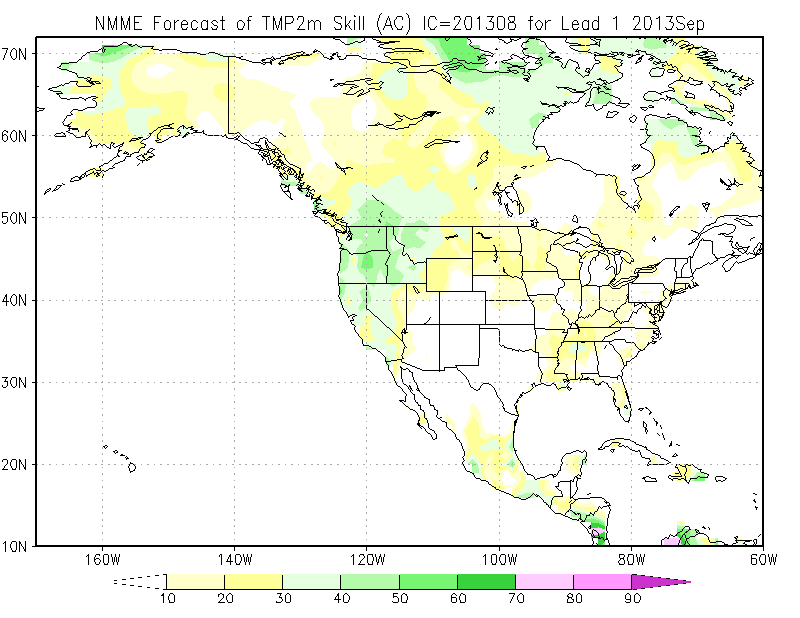 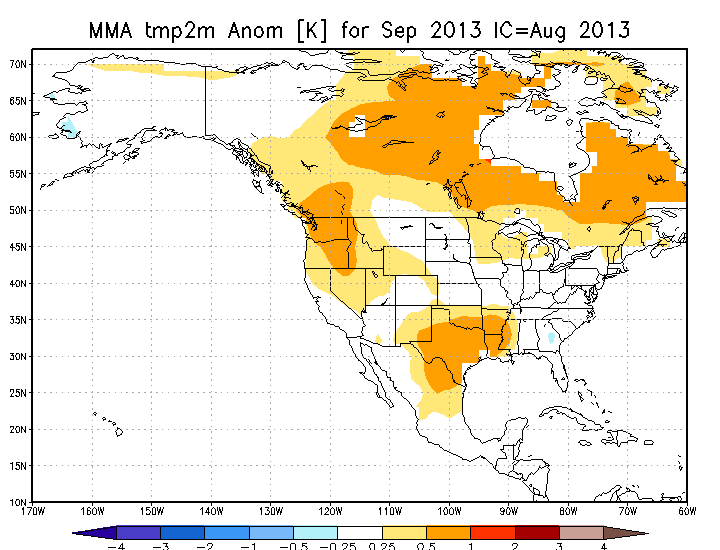 40
NMME/IMME Forecast for Spt.
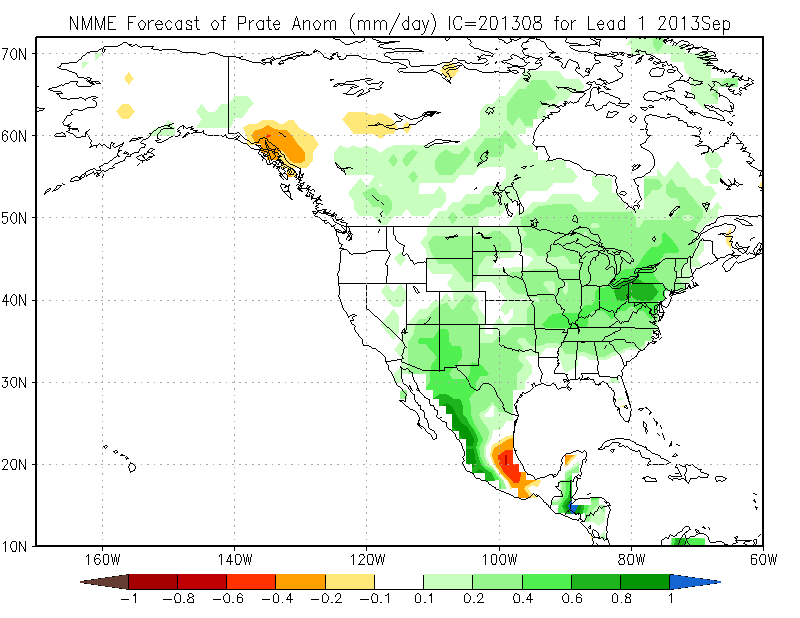 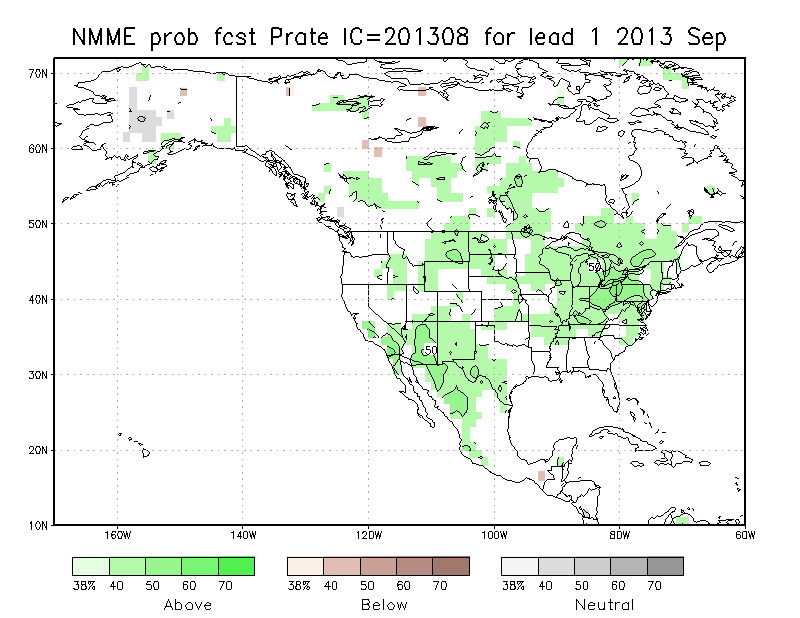 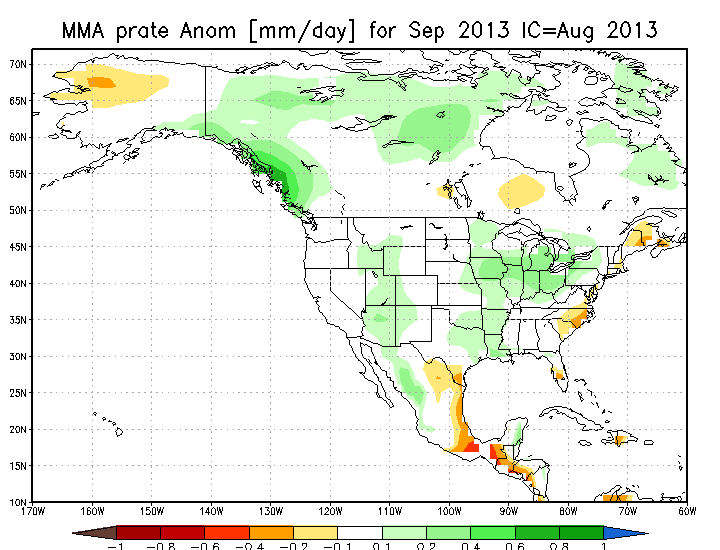 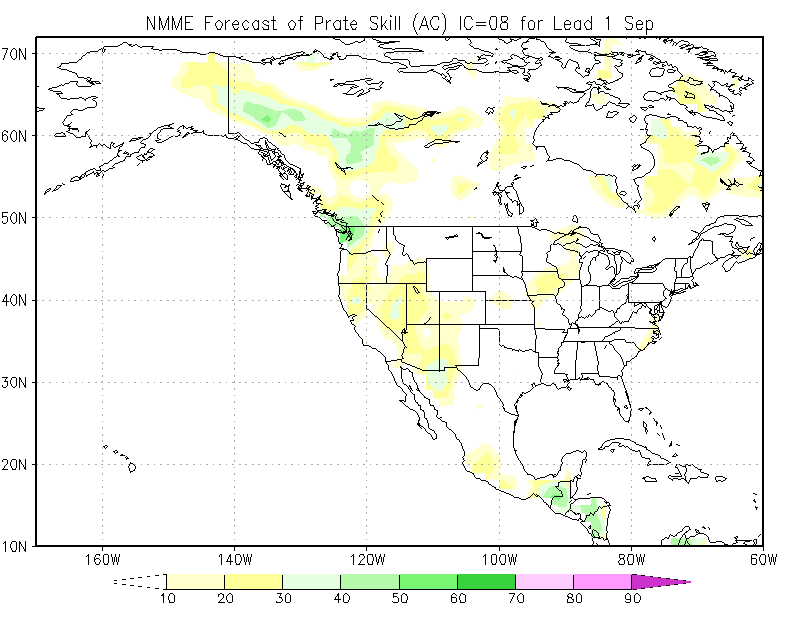 41
NMME/IMME Forecast for SON
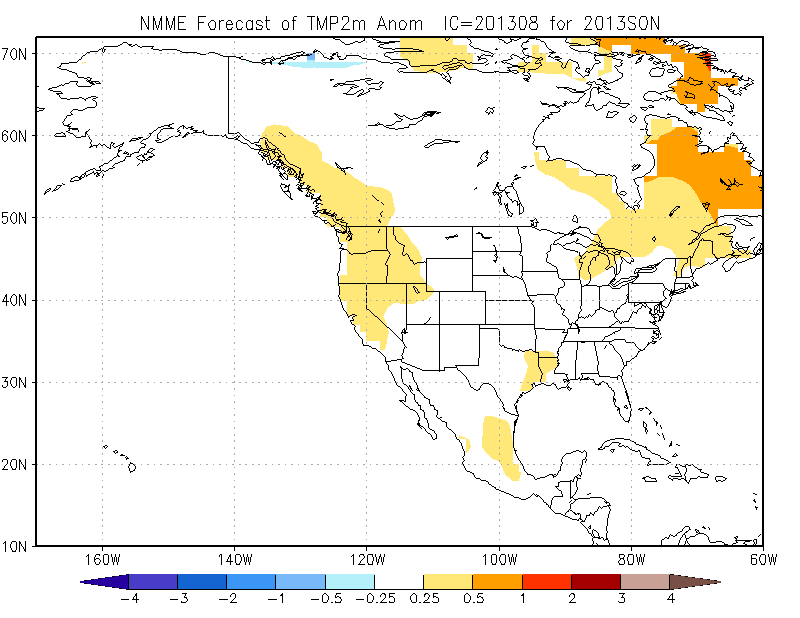 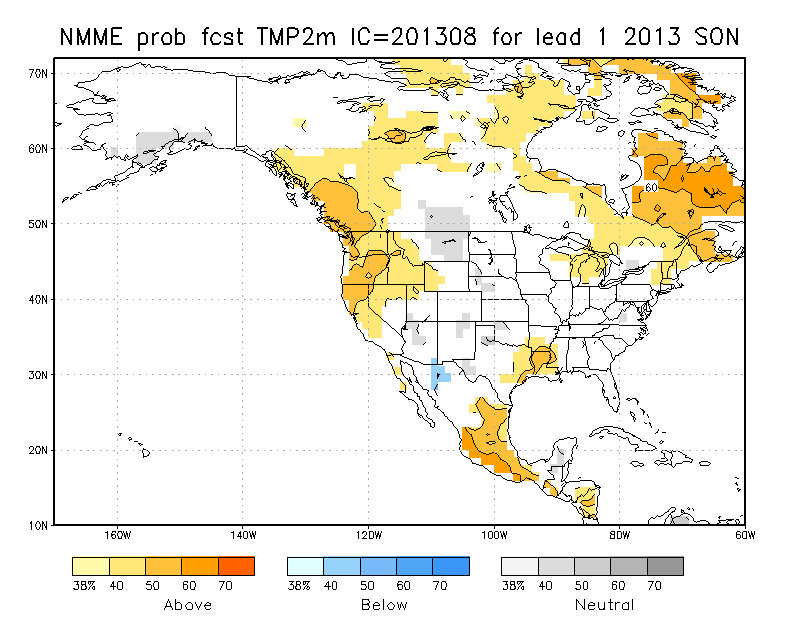 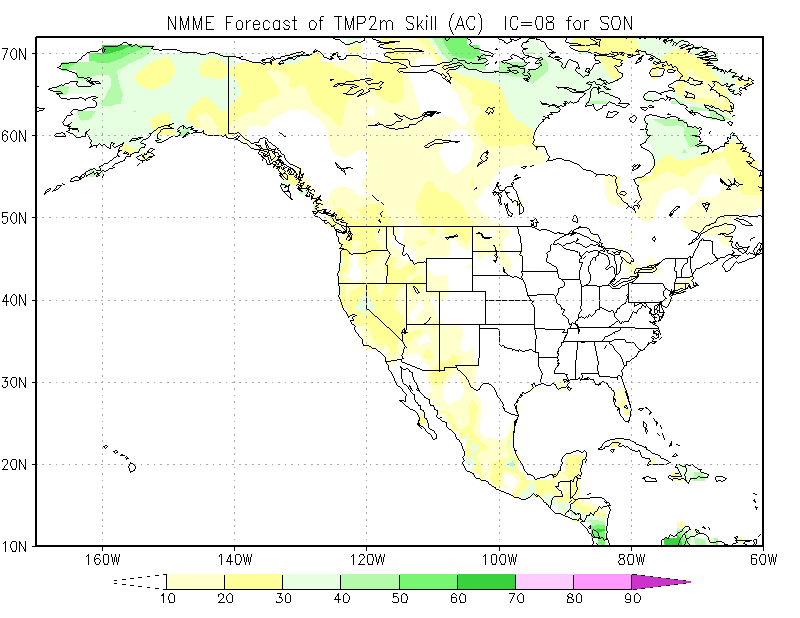 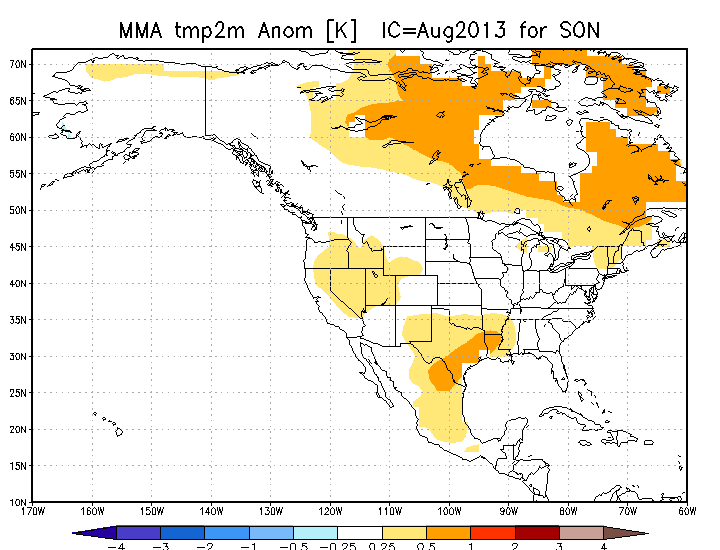 42
NMME/IMME Forecast for SON
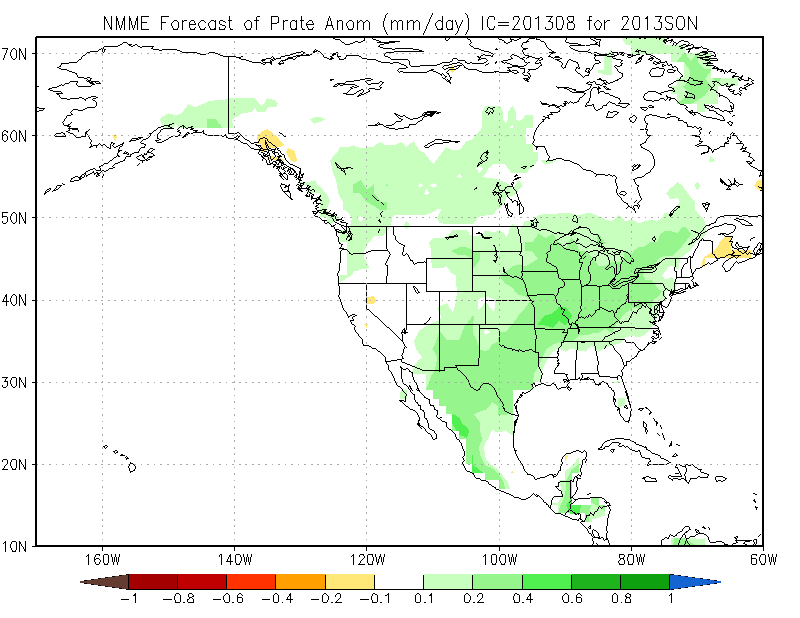 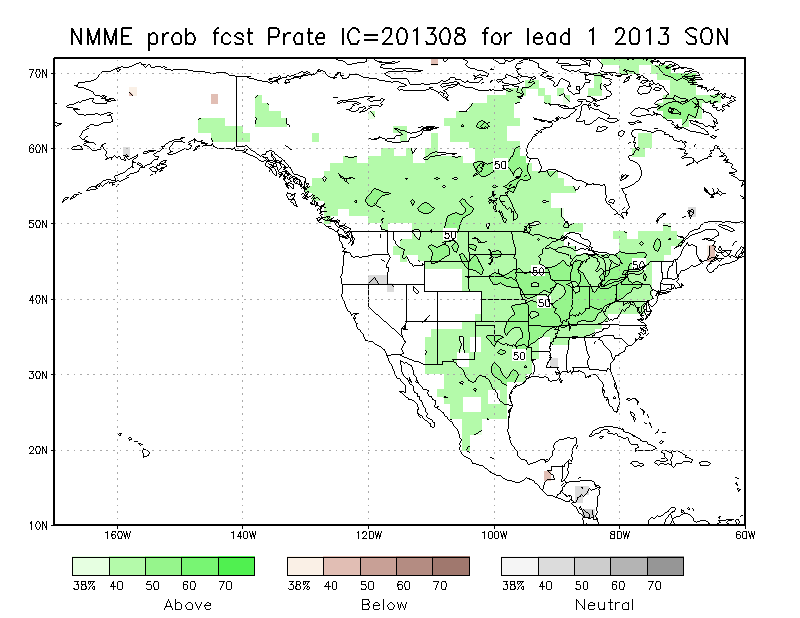 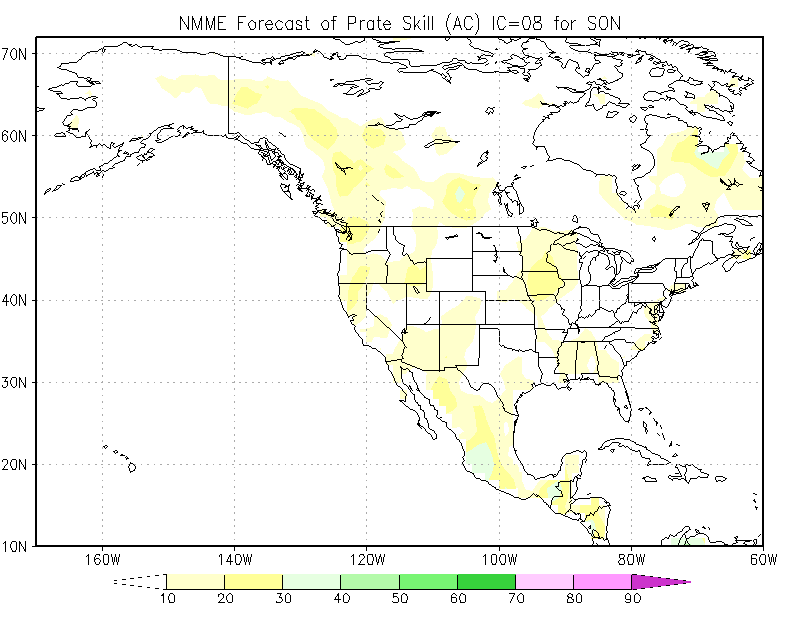 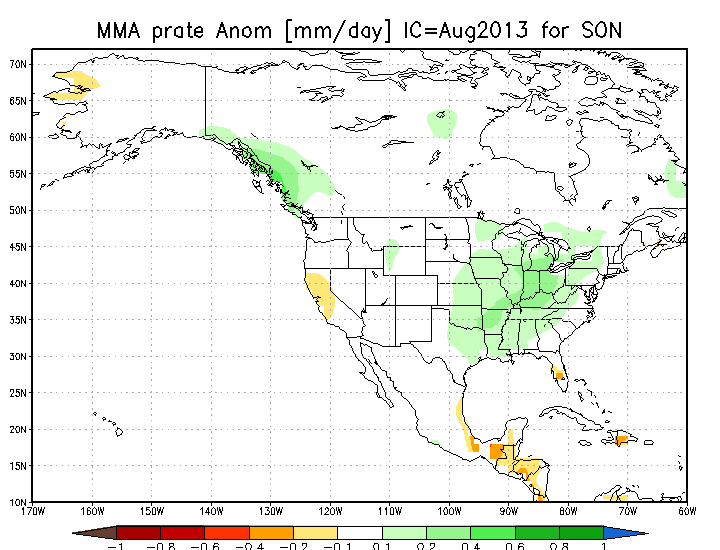 43
Thanks!
44